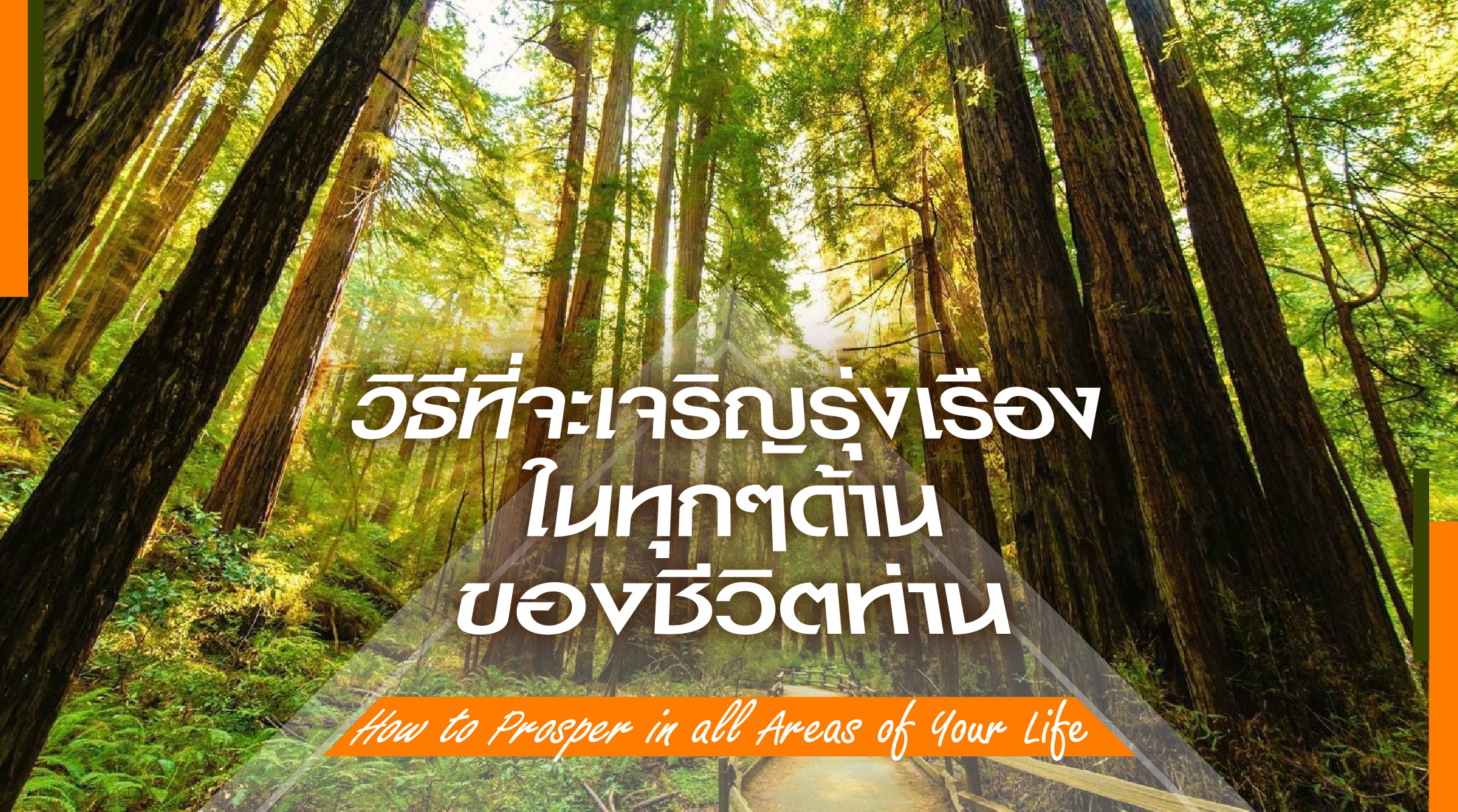 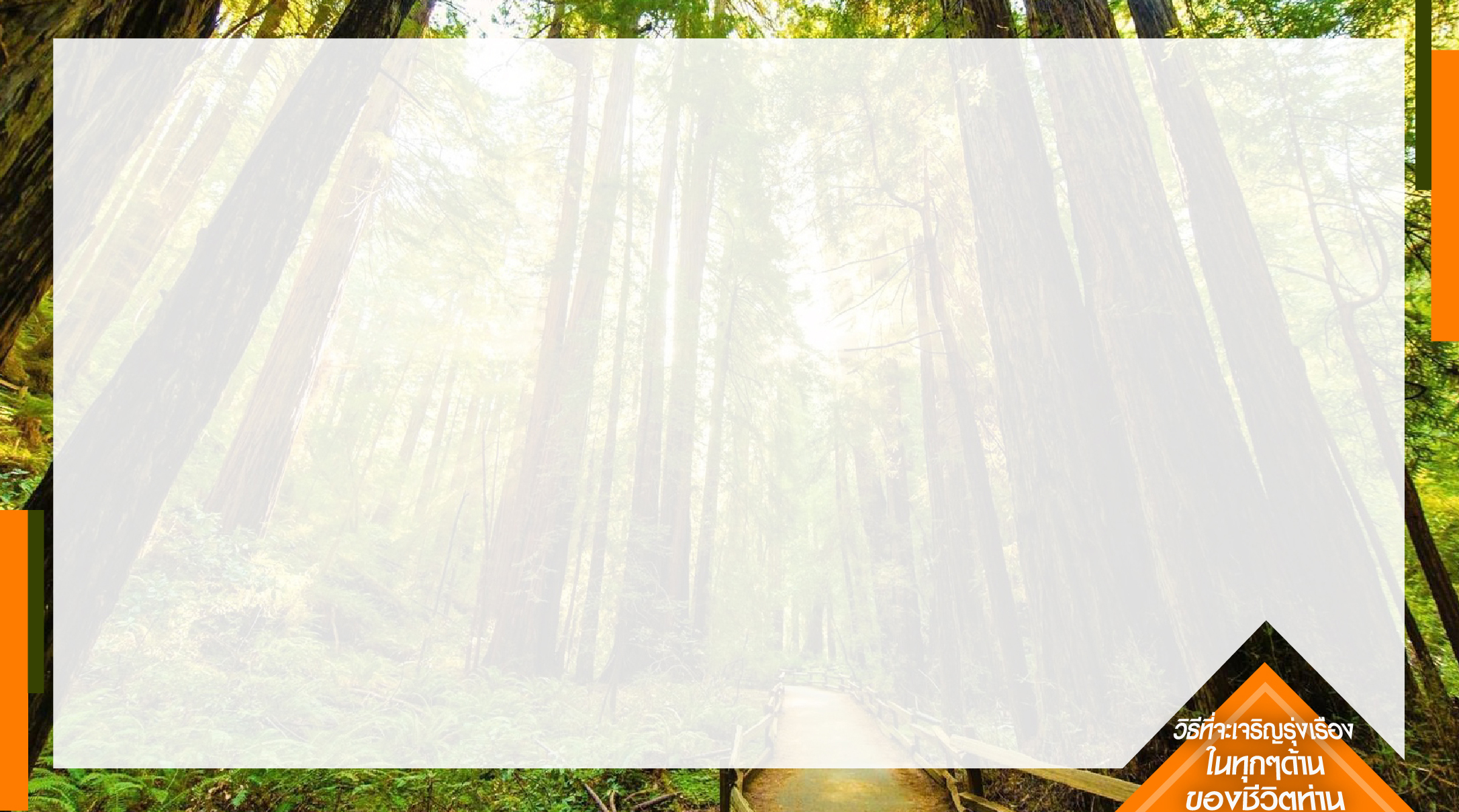 1. ในการที่เราจะเข้าใจเรื่องความสมบูรณ์ของความรอดของเราได้นั้น
เราจำเป็นต้องตระหนักว่า
เราเป็นสิ่งมีชีวิตที่ประกอบด้วยสามส่วน…
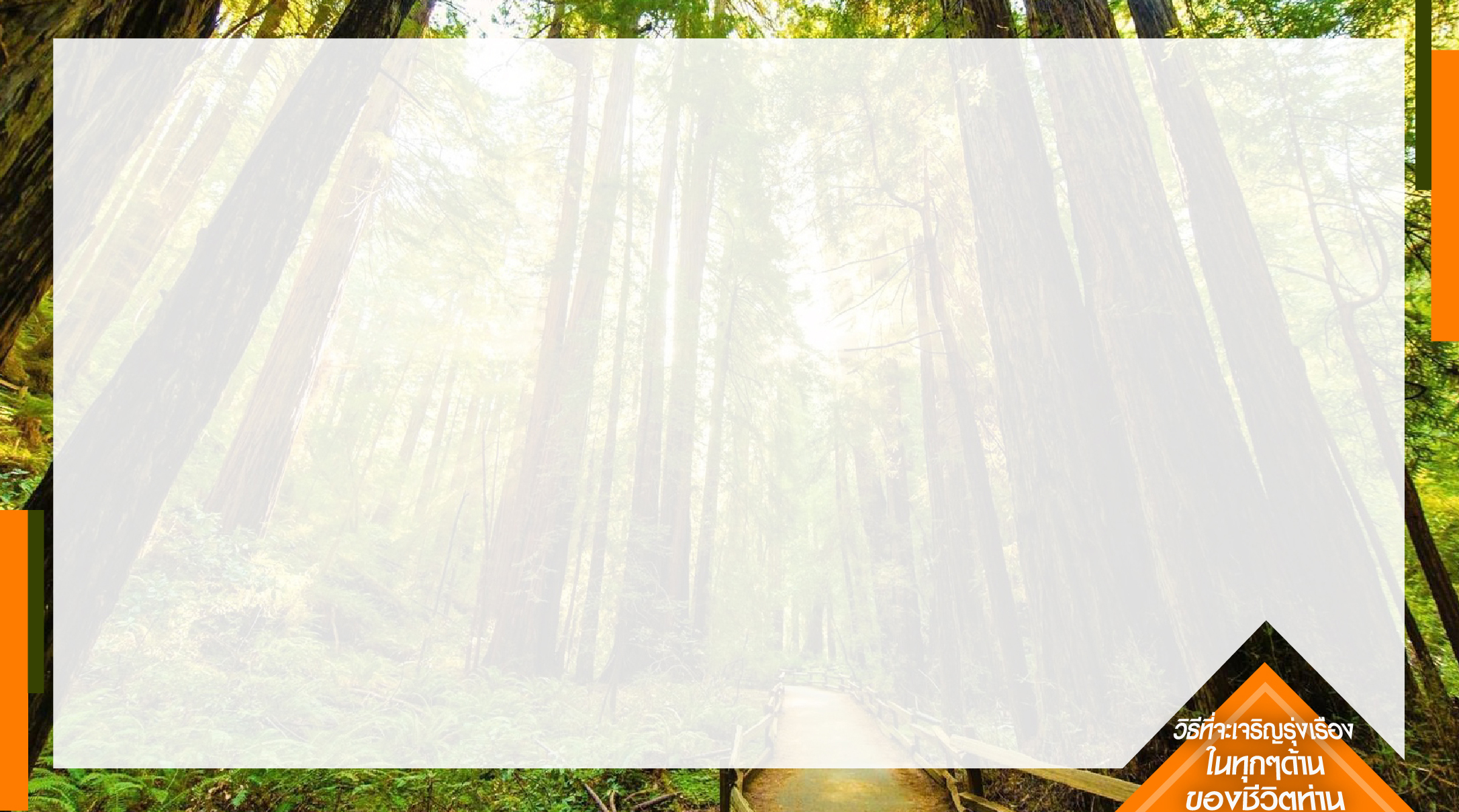 …มนุษย์แต่ละคนเป็นวิญญาณที่มีความคิดจิตใจ (ความคิด ความประสงค์
และอารมณ์) และอาศัยอยู่ในร่างกาย
- 1 เธสะโลนิกา 5:23
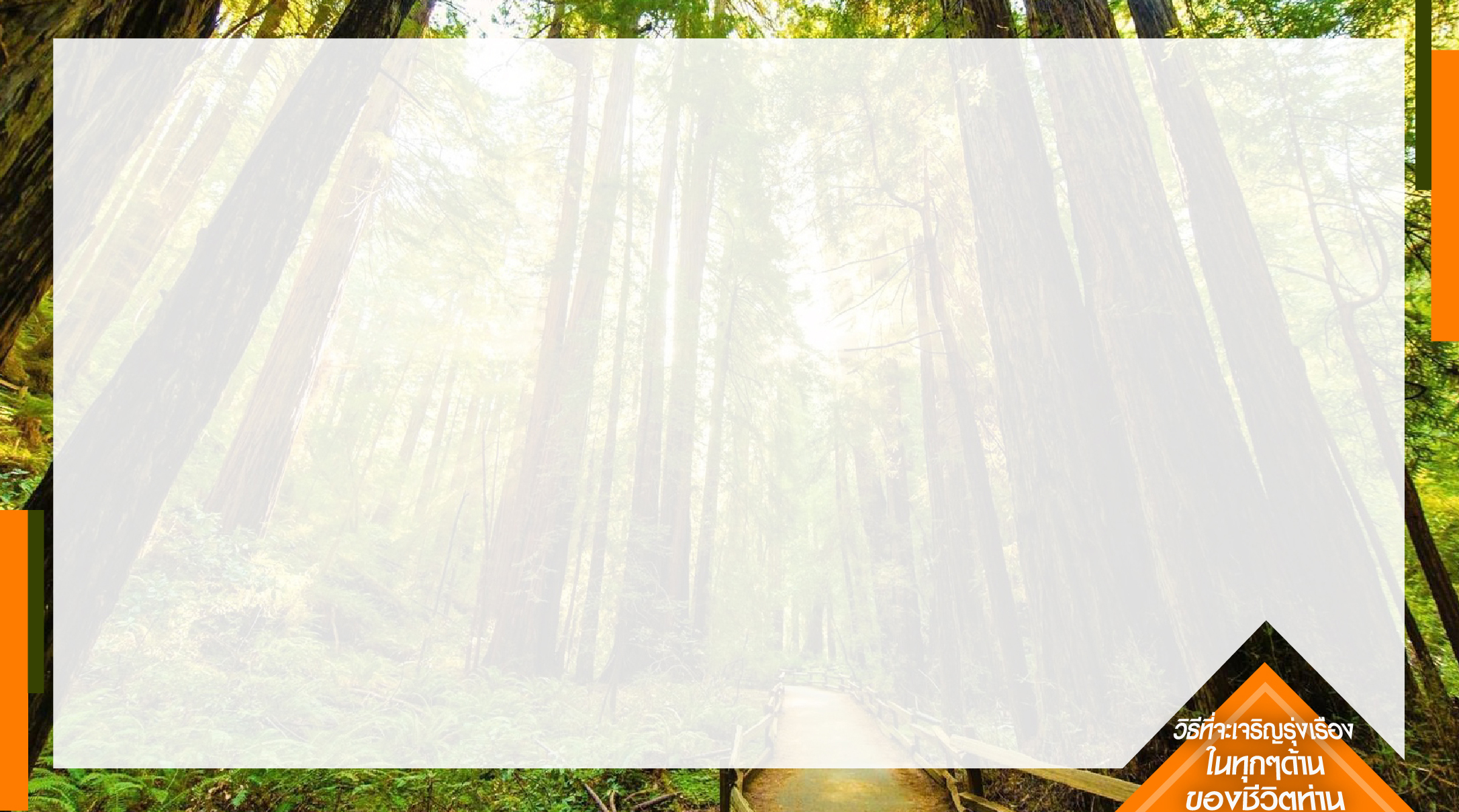 1 เธสะโลนิกา 5:23
ขอพระเจ้าเอง
ผู้ทรงเป็นพระเจ้าแห่งสันติสุข
ทรงชำระท่านให้บริสุทธิ์หมดจด…
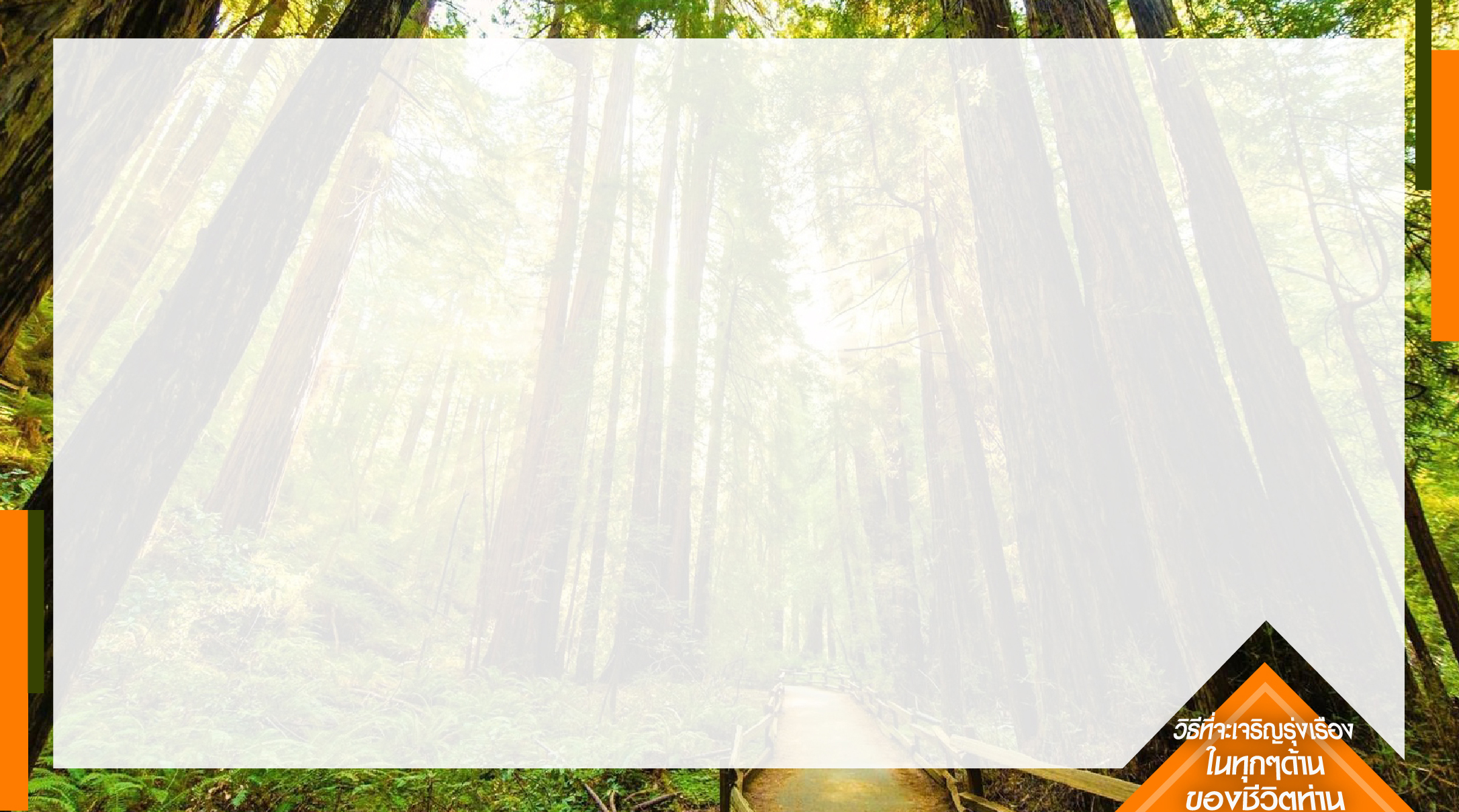 …ขอให้ทั้งวิญญาณ จิตใจ
และร่างกายของท่านไร้ที่ติ
เมื่อองค์พระเยซูคริสต์เจ้าของเราเสด็จมา
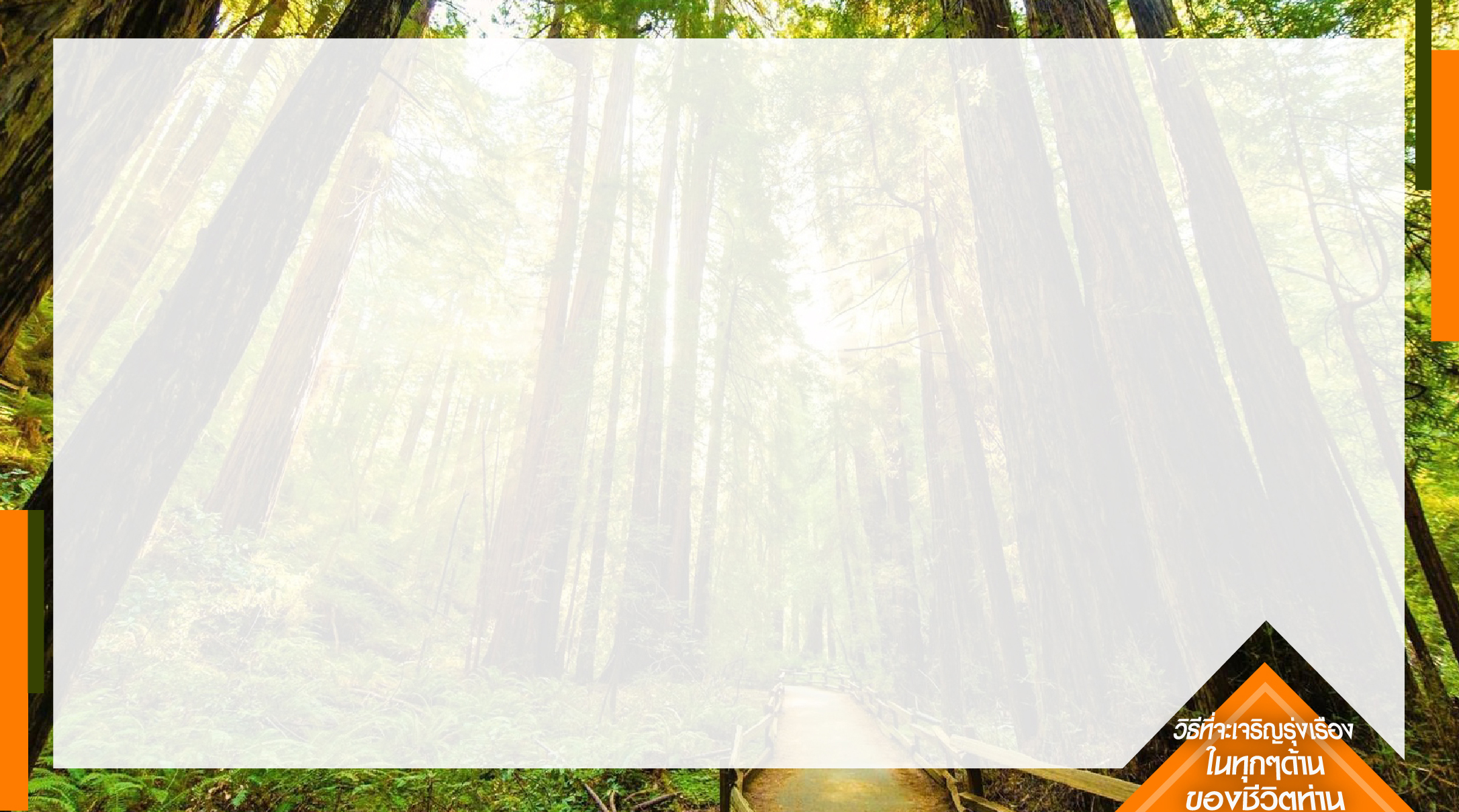 1.1	 ความรอด คือ การให้อภัย
ต่อความบาปทั้งสิ้นของเรา
การได้รับชีวิตนิรันดร์
- ยอห์น 3:16-17, โรม 10:9-10
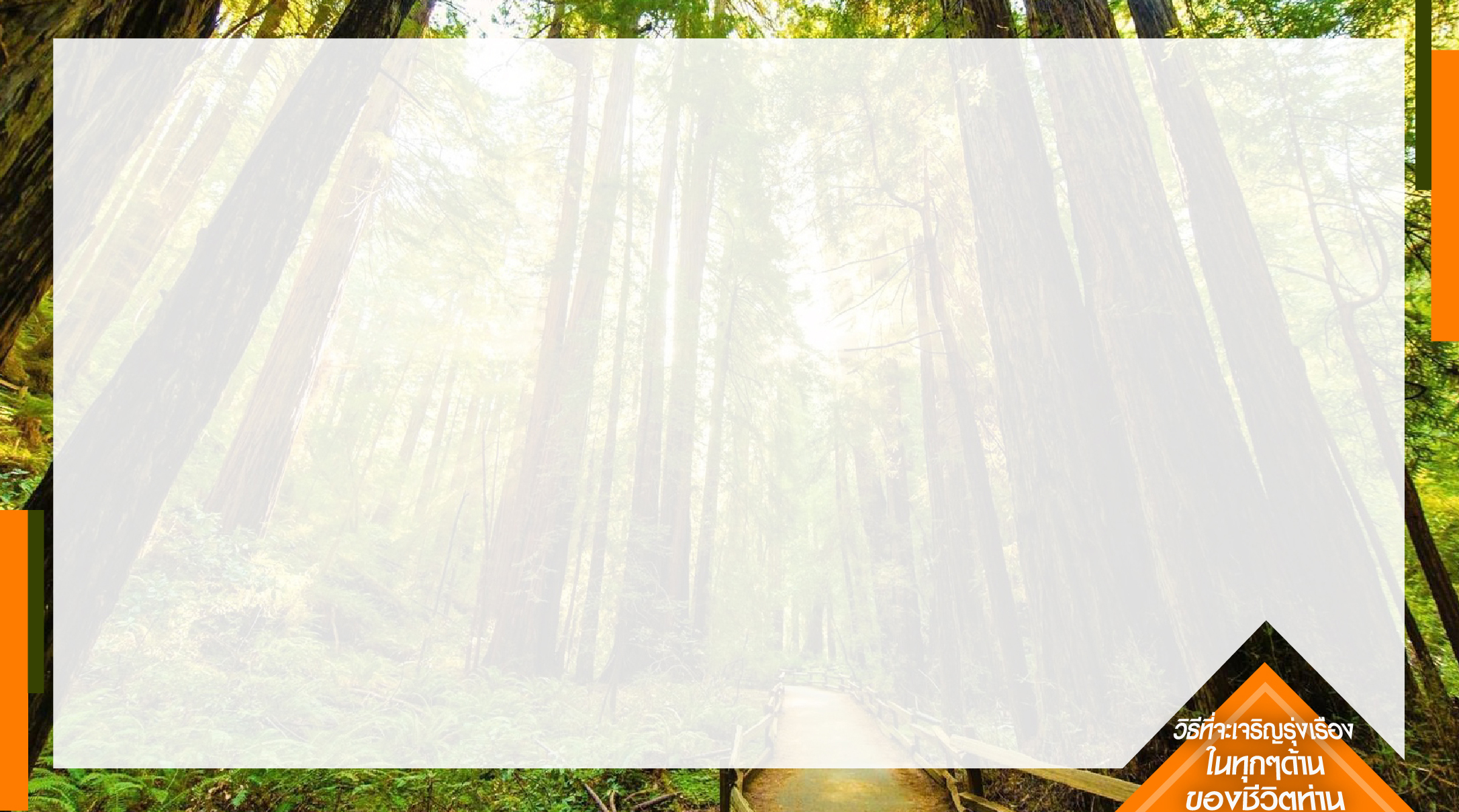 ยอห์น 3:16
“เพราะว่าพระเจ้าทรงรักโลก
จนได้ประทานพระบุตรองค์เดียว
ของพระองค์ เพื่อทุกคนที่เชื่อในพระบุตรนั้น
จะไม่พินาศแต่มีชีวิตนิรันดร์
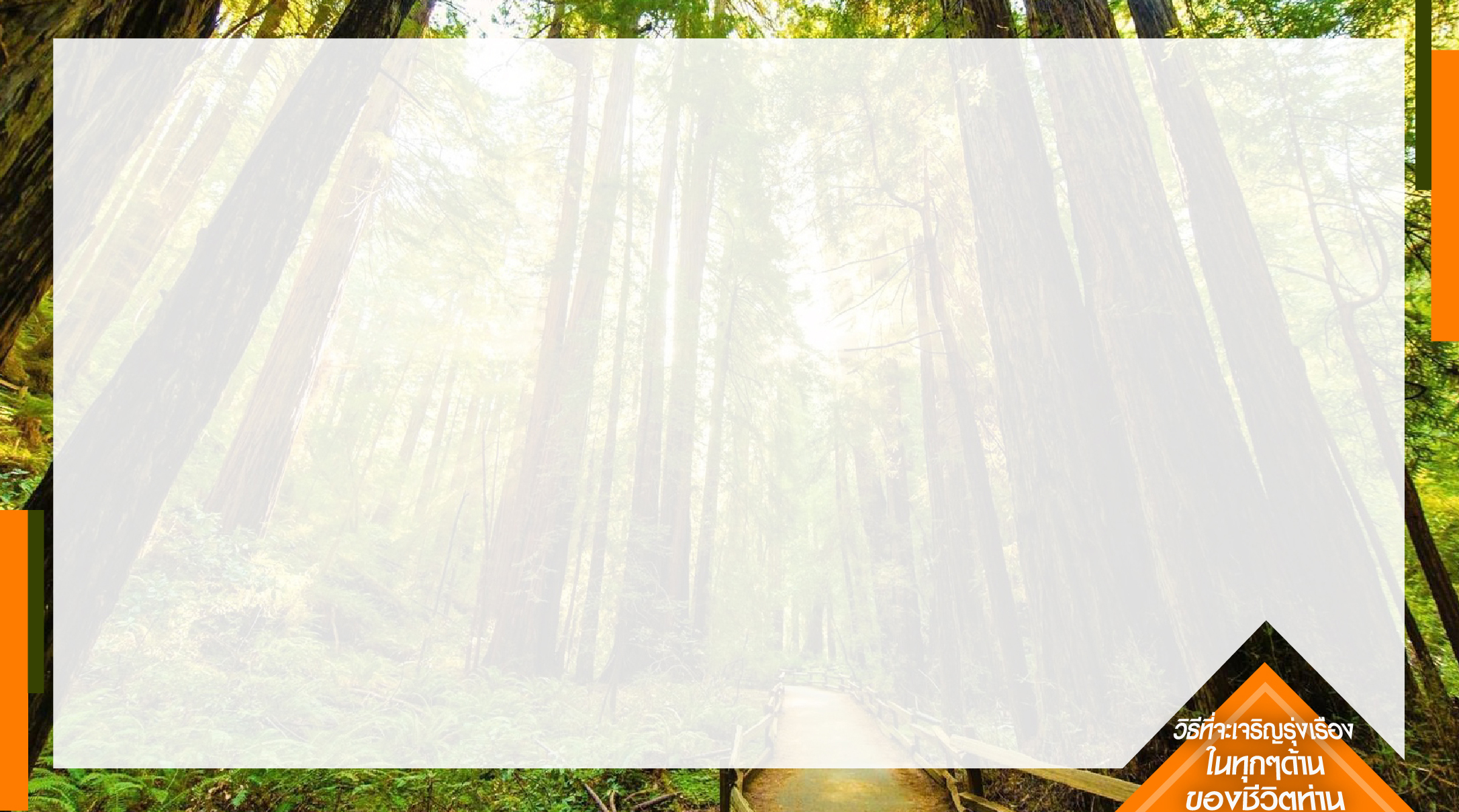 ยอห์น 3:17
เพราะพระเจ้าไม่ได้ทรงส่งพระบุตร
ของพระองค์มาในโลก
เพื่อพิพากษาลงโทษโลก
แต่เพื่อช่วยโลกให้รอด
โดยทางพระบุตรนั้น
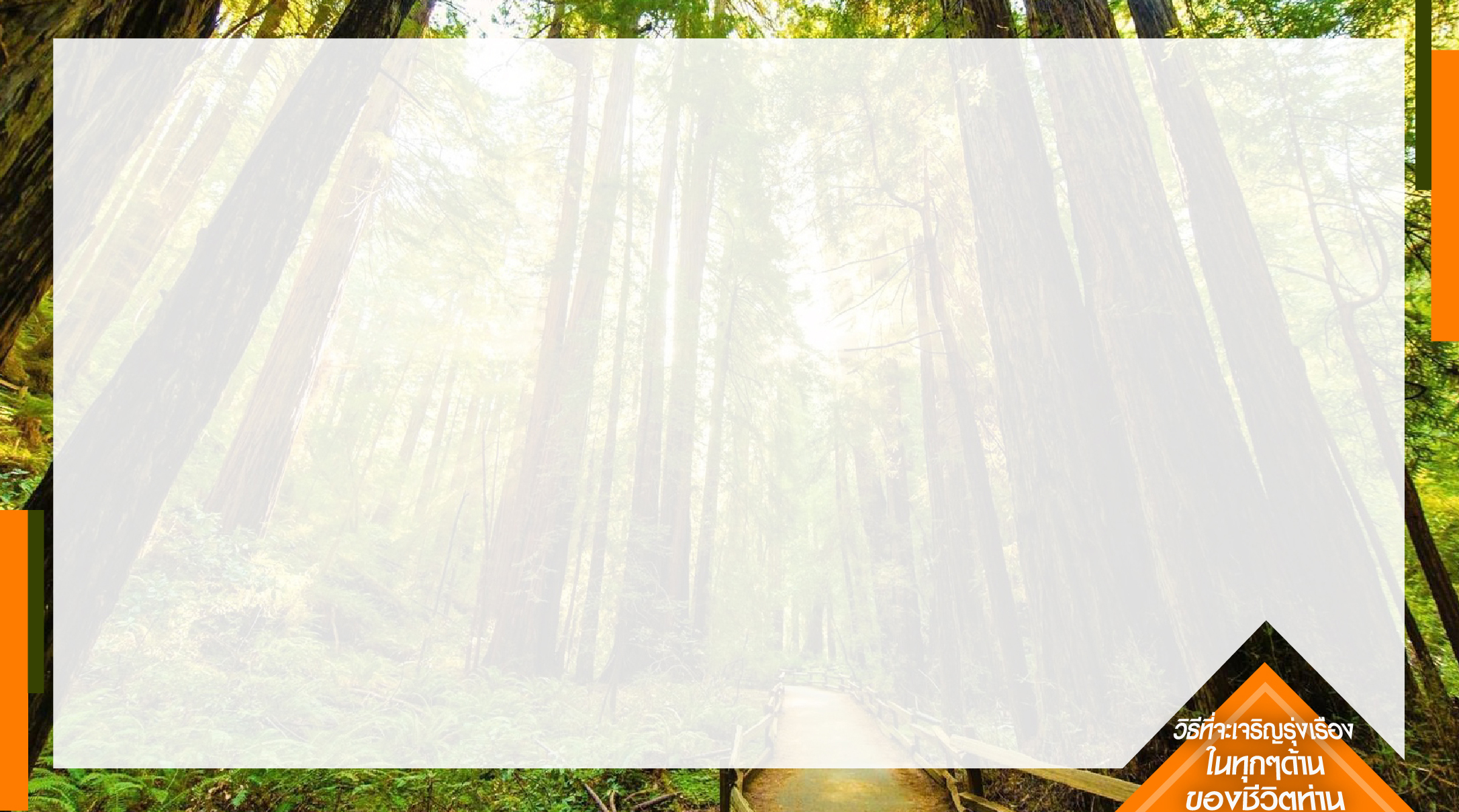 โรม 10:9
นั่นคือถ้าท่านยอมรับด้วยปากของท่านว่า
“พระเยซูทรงเป็นองค์พระผู้เป็นเจ้า”
และเชื่อในใจของท่านว่า
พระเจ้าทรงให้พระองค์เป็นขึ้นจากตาย
ท่านก็จะได้รับความรอด
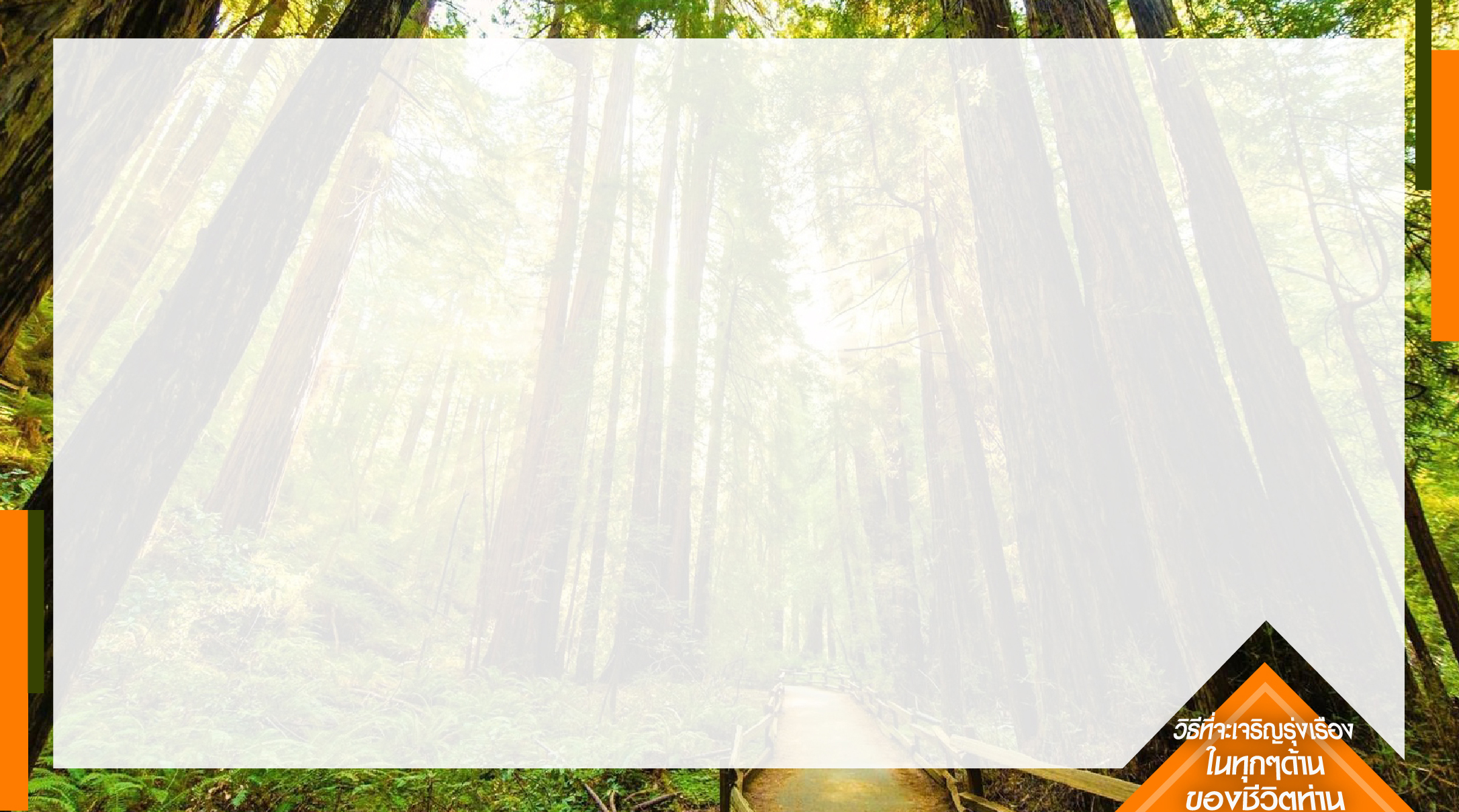 โรม 10:10
เพราะท่านเชื่อด้วยใจ
จึงทรงให้ท่านเป็นผู้ชอบธรรม
และเพราะท่านยอมรับด้วยปาก
จึงทรงให้ท่านรอด
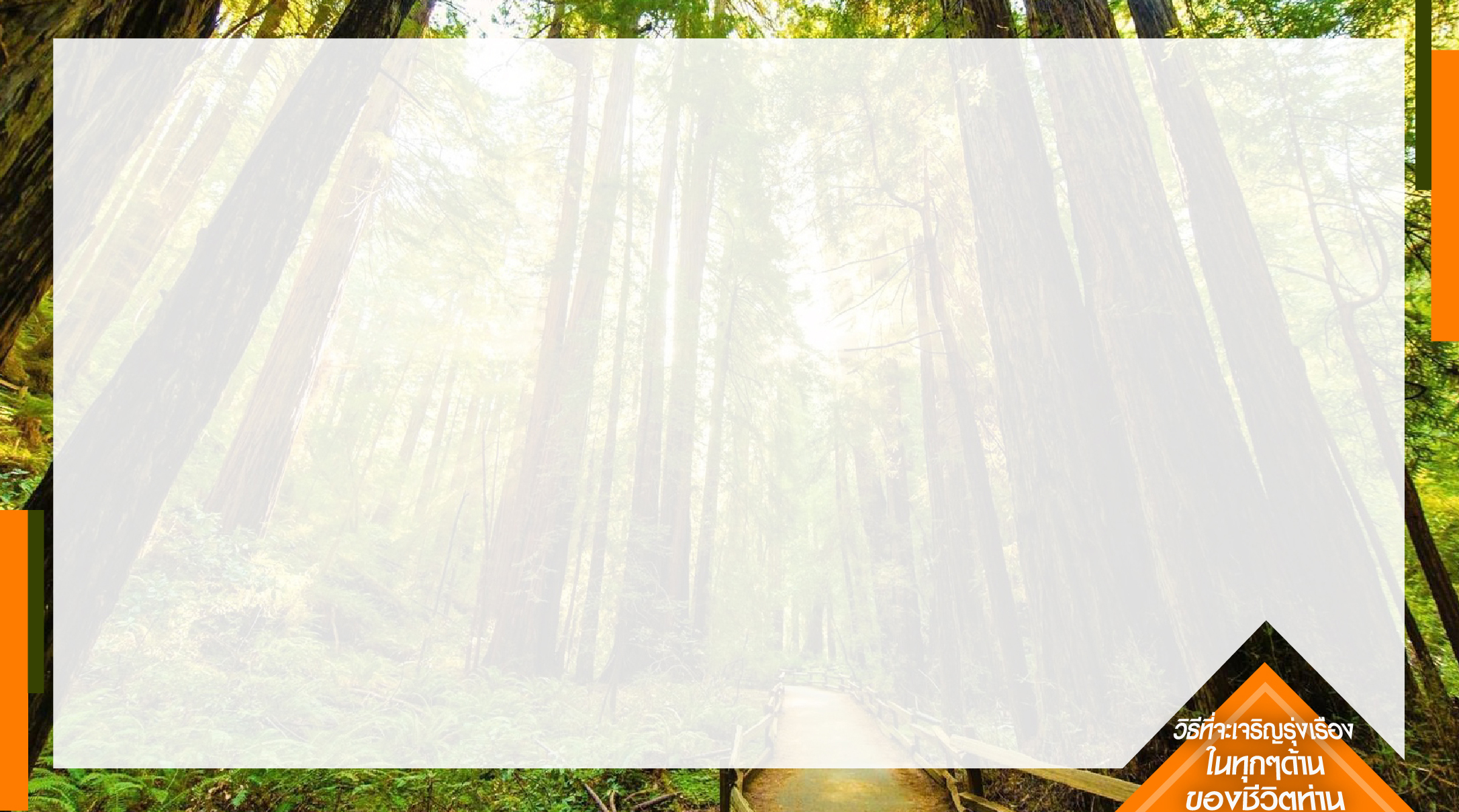 1.2	 ชีวิตนิรันดร์เริ่มต้นขึ้นทันที
เมื่อเราต้อนรับองค์พระเยซูคริสต์
ยอห์น 5:24
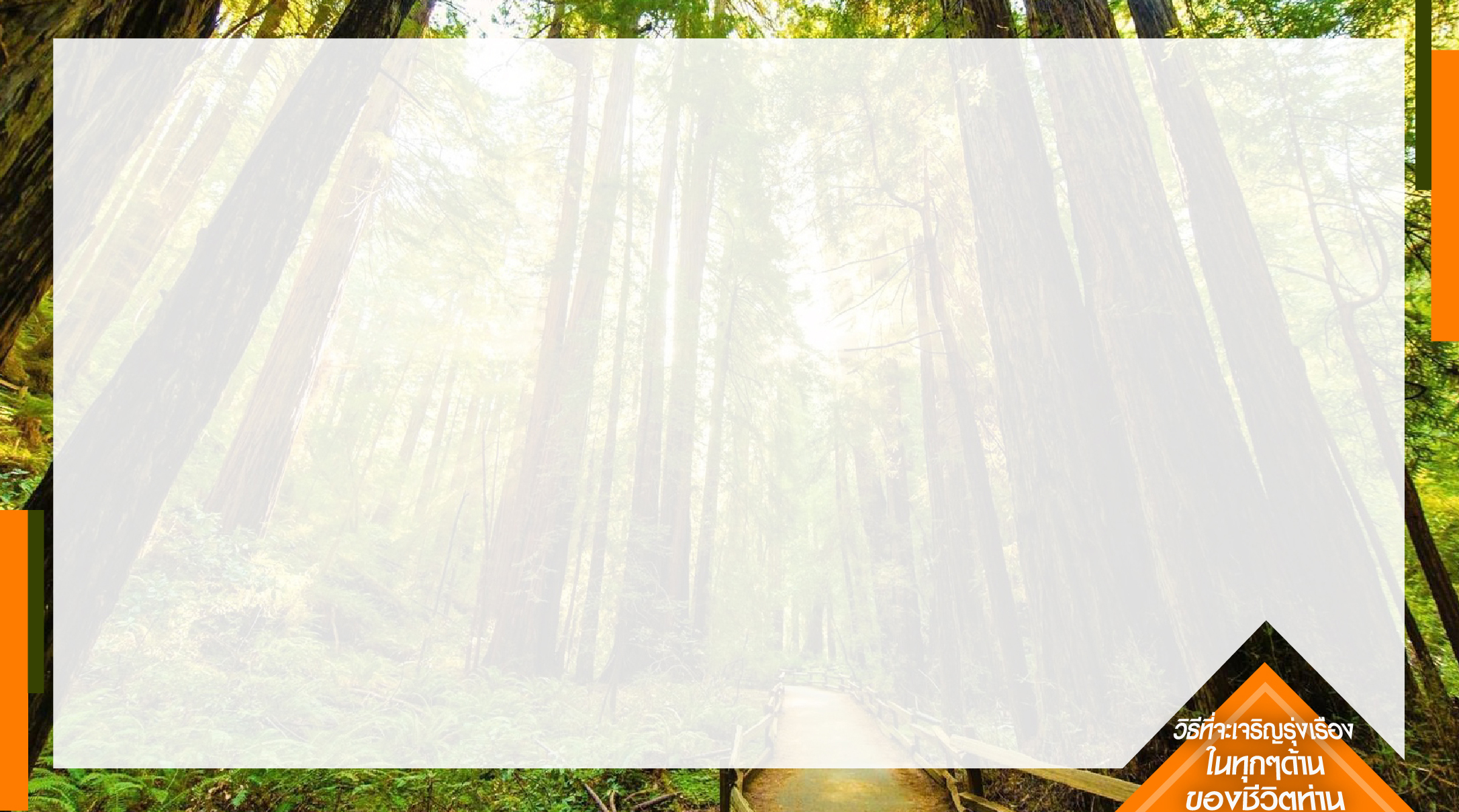 ยอห์น 5:24
“เราบอกความจริงแก่ท่านว่า
ผู้ใดฟังคำของเราและเชื่อพระองค์
ผู้ทรงส่งเรามา ผู้นั้นก็มีชีวิตนิรันดร์
และจะไม่ถูกลงโทษ เขาได้ผ่านพ้นความตาย
เข้าสู่ชีวิตแล้ว
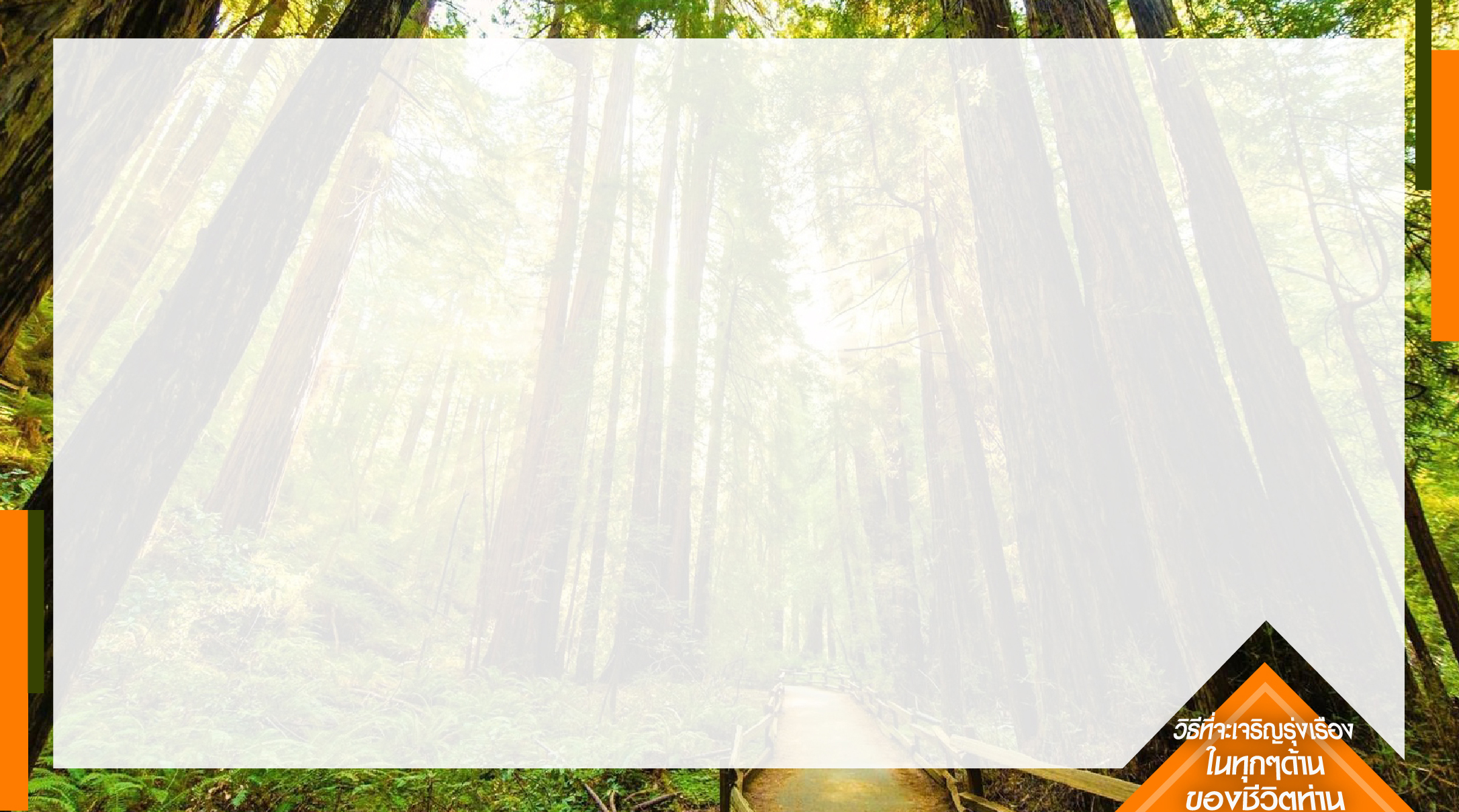 …พระวิญญาณบริสุทธิ์เข้ามาสถิต
อยู่ในวิญญาณของเรา และเราก็บังเกิดใหม่
เรามีความจำเริญในฝ่ายวิญญาณ
และได้เข้าสู่ชีวิตที่ครบบริบูรณ์อย่างแท้จริง
- โรม 14:17, 2 โครินธ์ 5:21
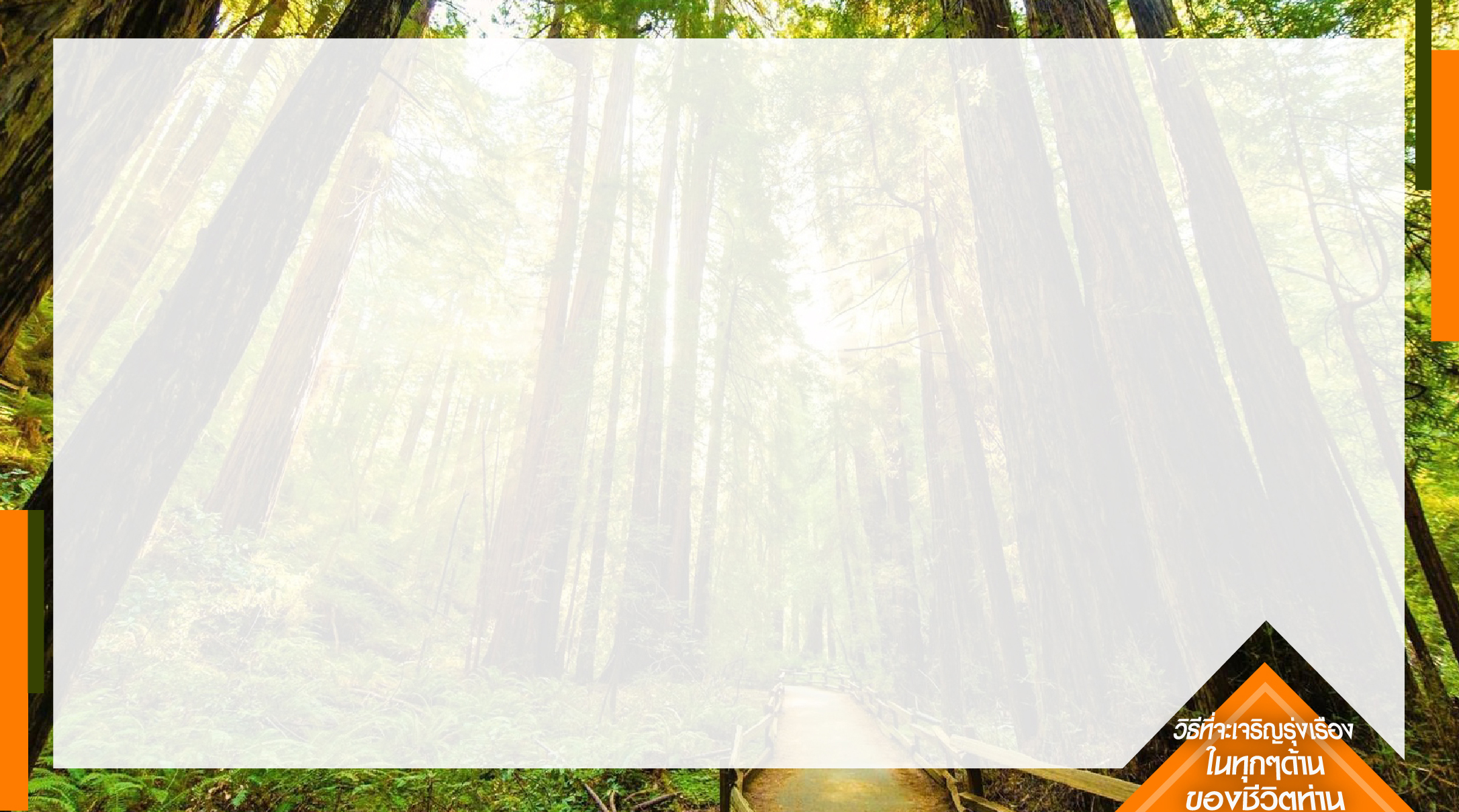 โรม 14:17
เพราะอาณาจักรของพระเจ้า
ไม่ใช่เรื่องของการกิน การดื่ม
แต่เป็นความชอบธรรม สันติสุข
และความชื่นชมยินดี
ในพระวิญญาณบริสุทธิ์
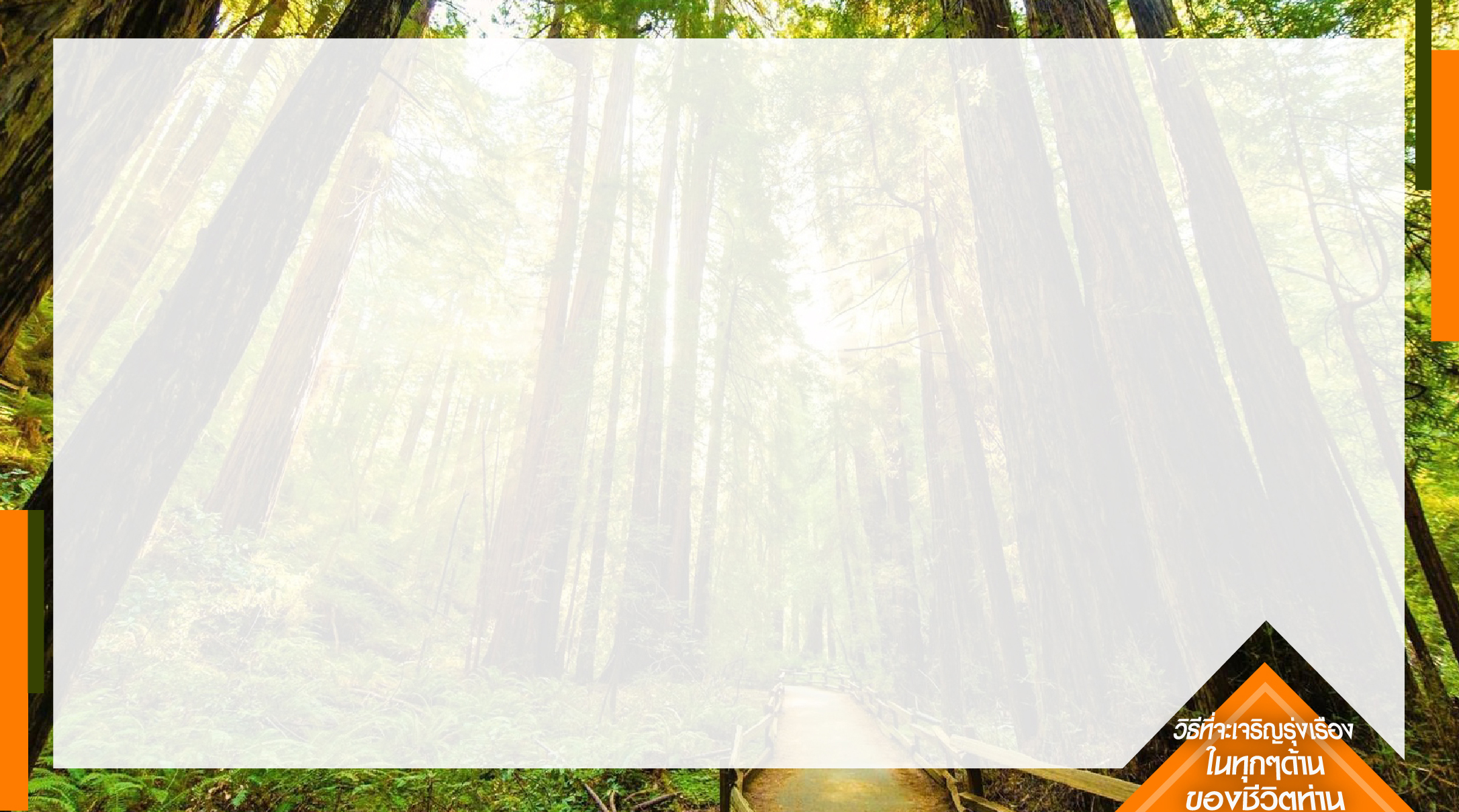 2 โครินธ์ 5:21
พระเจ้าทรงกระทำพระองค์ผู้ปราศจากบาป
ให้เป็นบาปเพื่อเรา เพื่อในพระองค์
เราจะกลายเป็นความชอบธรรมของพระเจ้า
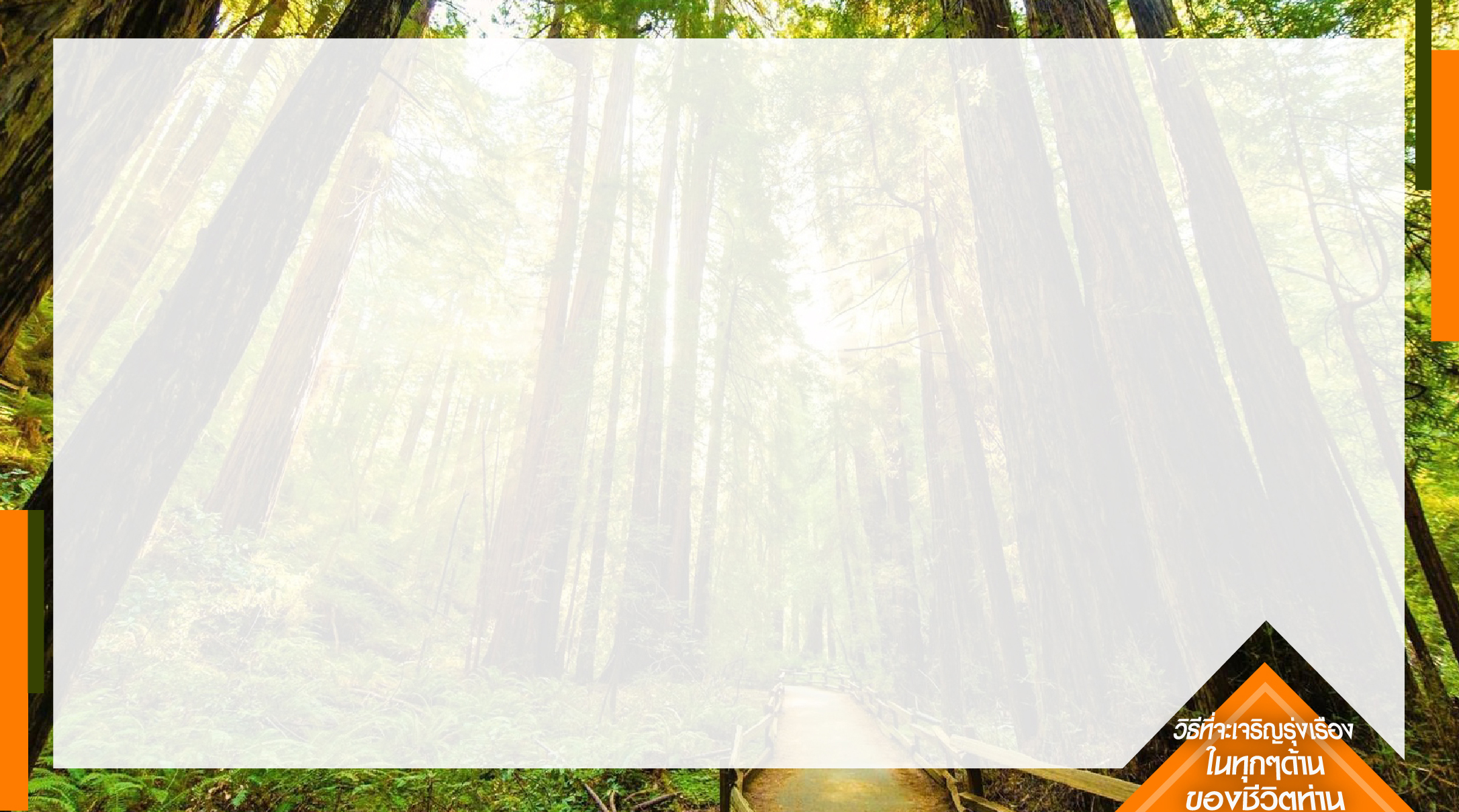 2.  ขณะที่เราไว้วางใจในองค์พระเยซูคริสต์ ความคิดจิตใจของเรา
(ความคิด  ความประสงค์  และอารมณ์)
ก็จำเริญขึ้น
- 3 ยอห์น 2
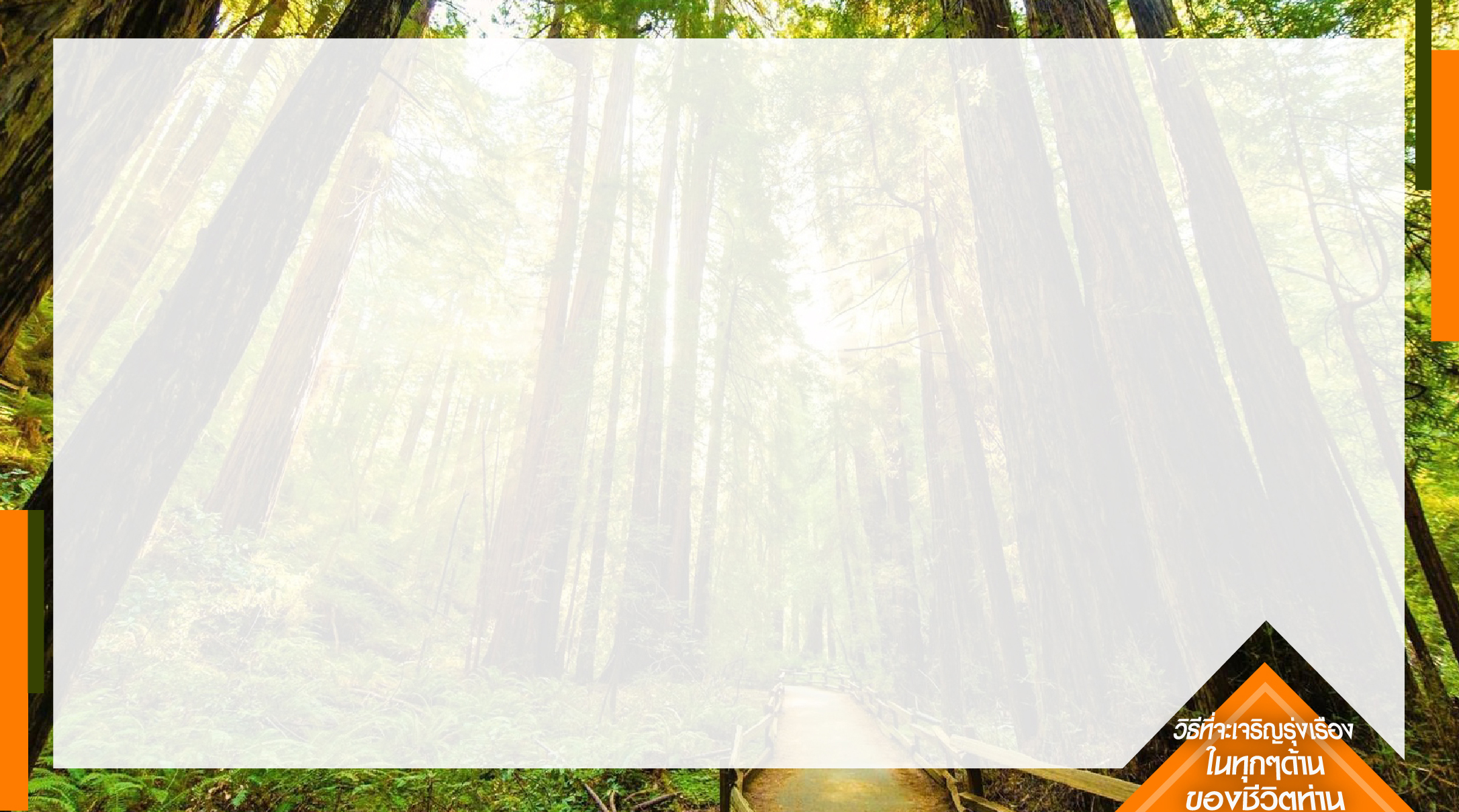 3 ยอห์น 2
เพื่อนที่รัก ข้าพเจ้าอธิษฐานขอให้ท่าน
มีสุขภาพดีและให้ทุกอย่างดำเนินไปด้วยดี เช่นเดียวกับที่จิตวิญญาณของท่าน
กำลังดำเนินไปด้วยดี
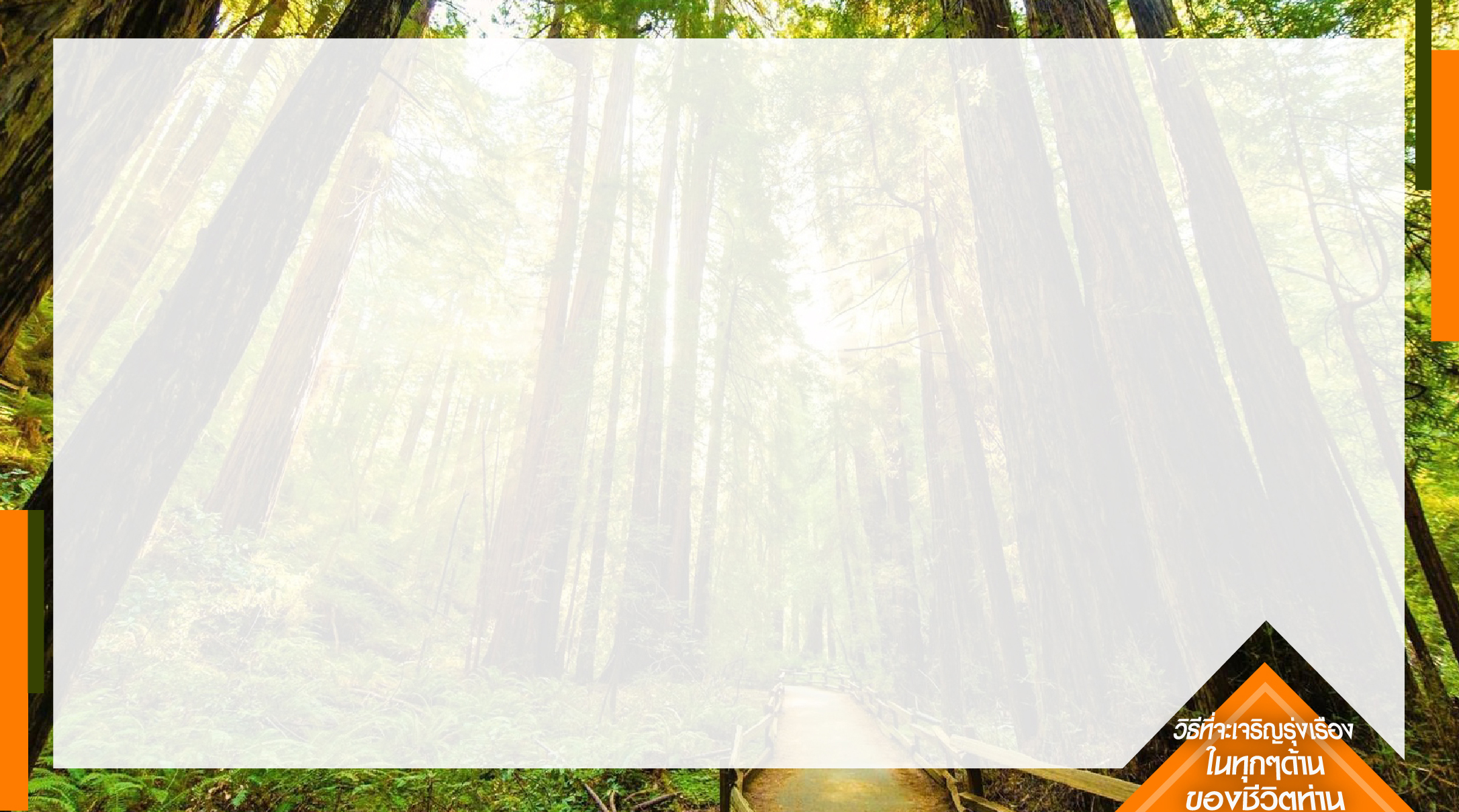 2.1	 องค์พระผู้เป็นเจ้าทรงอวยพร
ความคิดจิตใจของเราด้วยสันติสุข
ความรัก และความชื่นชมยินดีของพระองค์           - โรม 5:1-2, ยอห์น 14:27, โรม 14:17
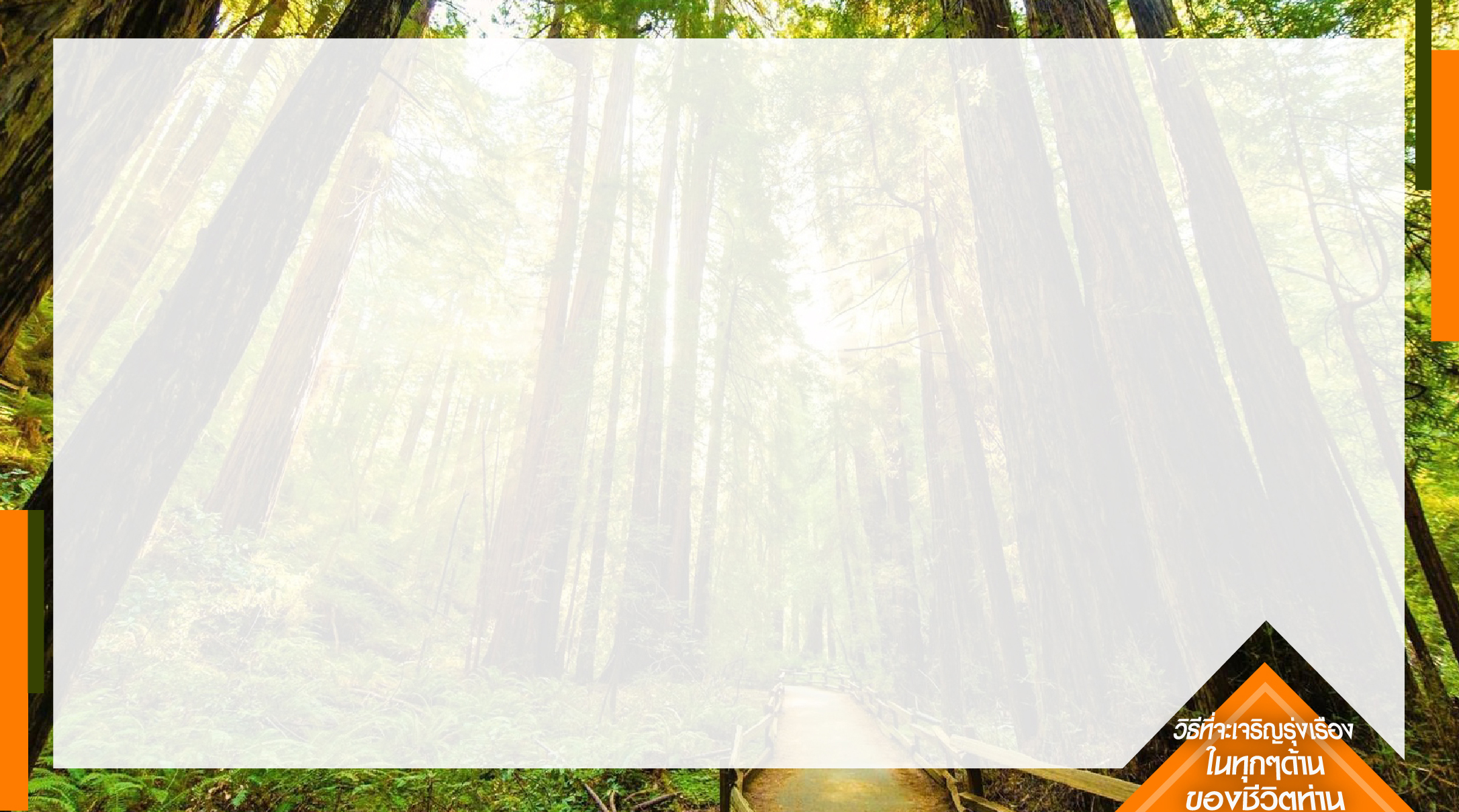 โรม 5:1
เหตุฉะนั้นเมื่อเราได้ถูกนับเป็นผู้ชอบธรรม
โดยความเชื่อแล้ว เราจึงมีสันติสุขกับพระเจ้า
โดยทางองค์พระเยซูคริสต์เจ้าของเรา
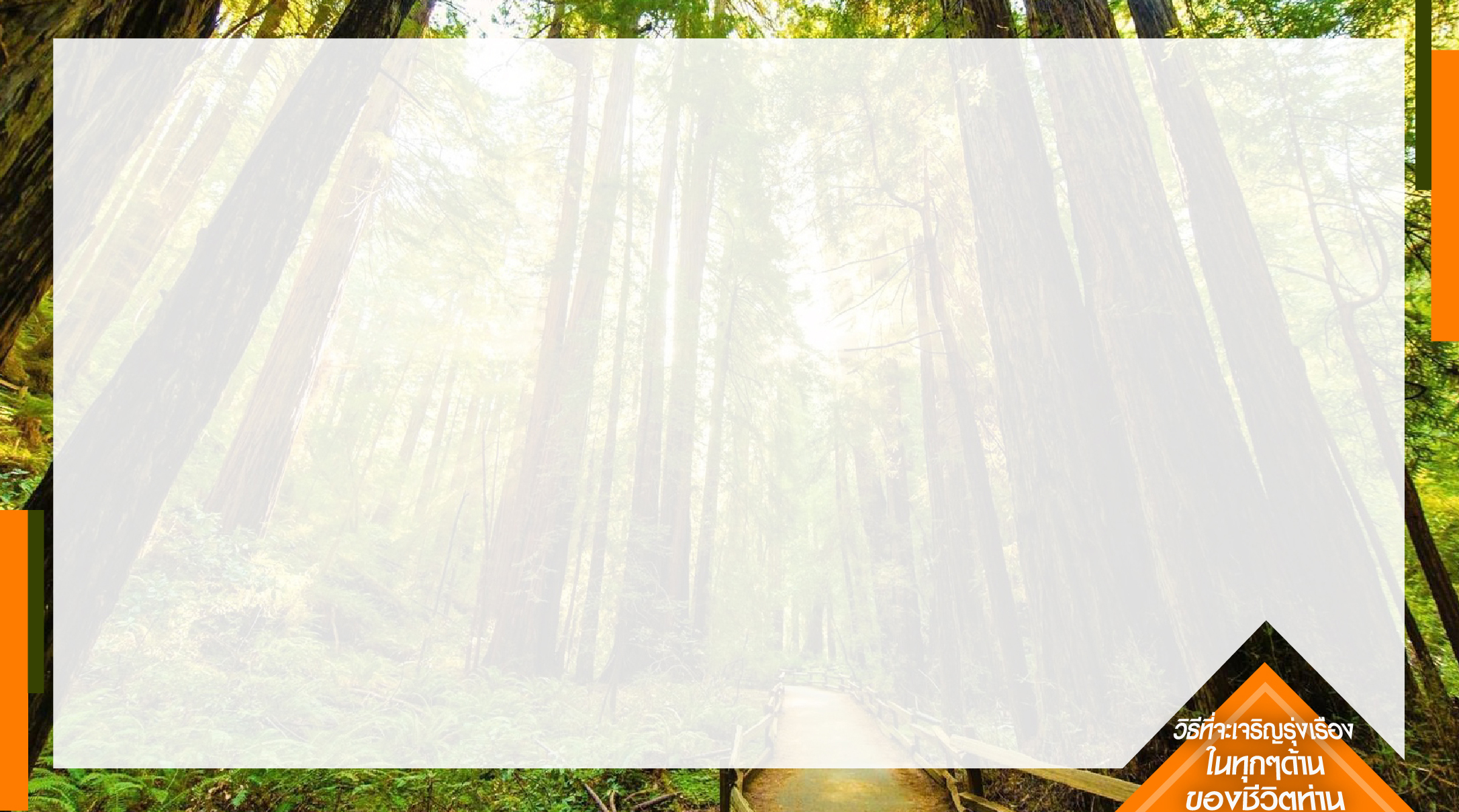 โรม 5:2
โดยทางพระองค์เราจึงได้เข้าในร่มพระคุณ
ที่เรายืนอยู่นี้ด้วยความเชื่อ
และเราจึงชื่นชมยินดีในความหวัง
ที่จะได้มีส่วนในพระเกียรติสิริของพระเจ้า
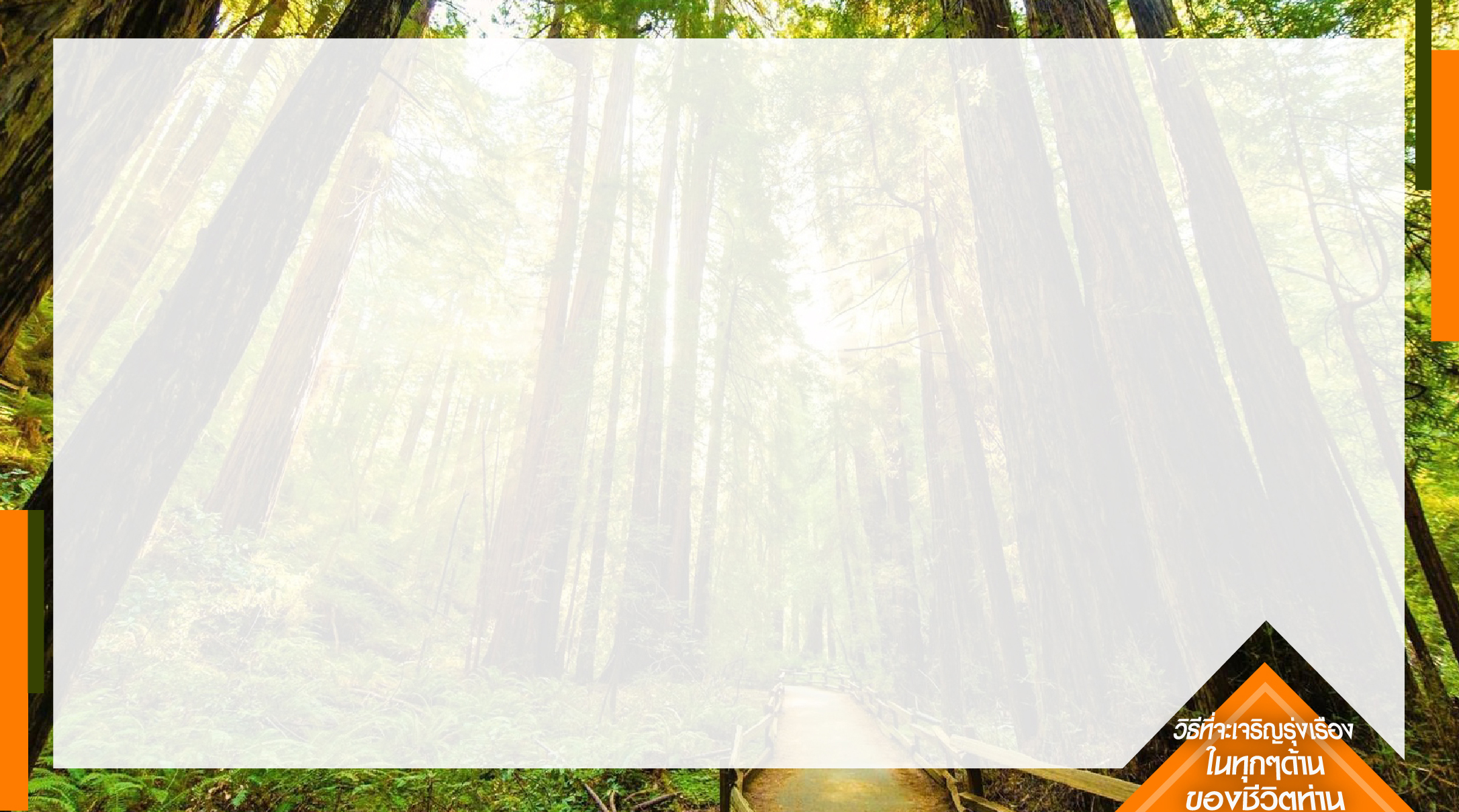 ยอห์น 14:27
เรามอบสันติสุขแก่พวกท่าน
สันติสุขที่เราให้ไม่เหมือนที่โลกให้
อย่าให้ใจของท่านทุกข์ร้อนและอย่ากลัวเลย
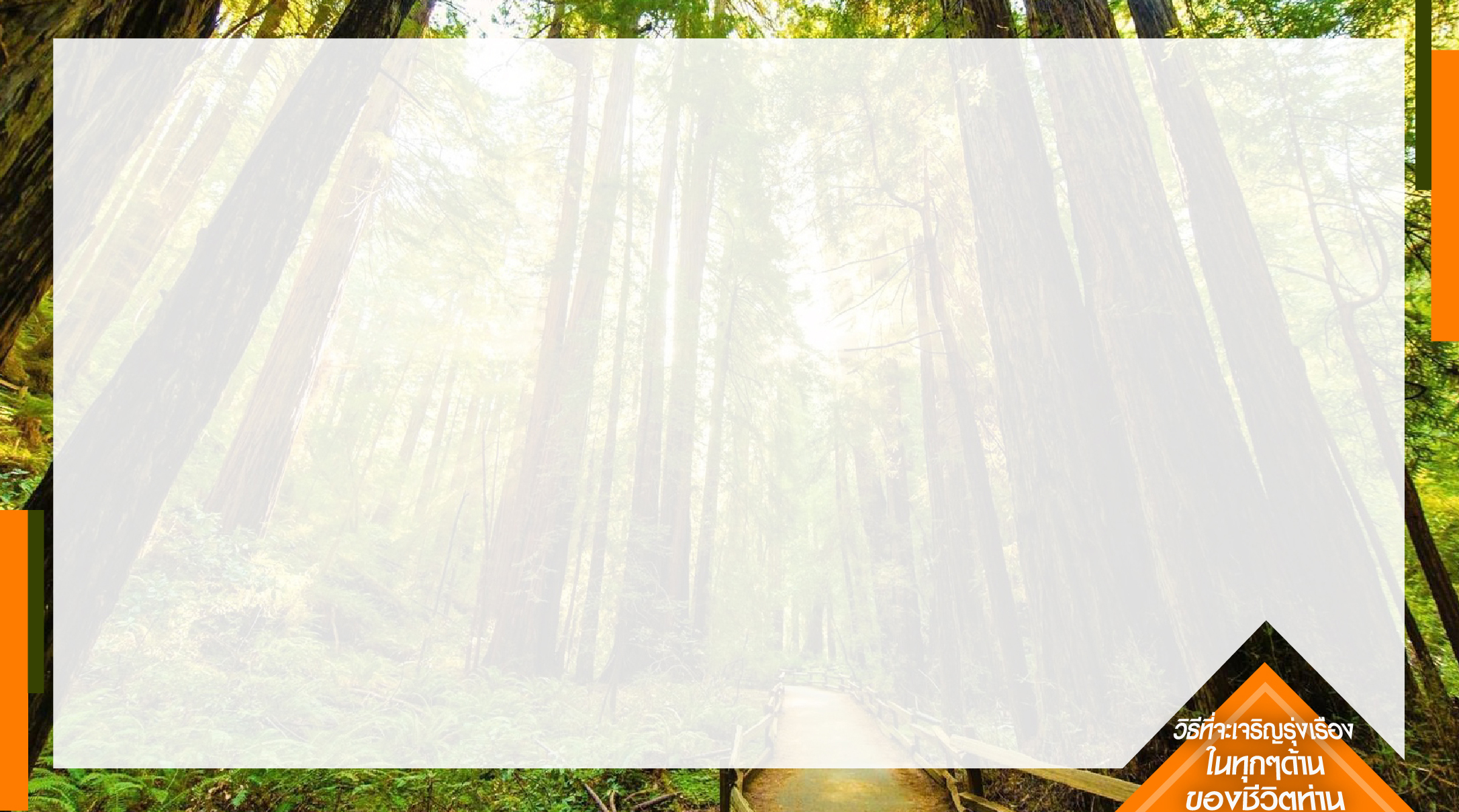 โรม 14:17
เพราะอาณาจักรของพระเจ้า
ไม่ใช่เรื่องของการกินการดื่ม
แต่เป็นความชอบธรรม สันติสุข
และความชื่นชมยินดี
ในพระวิญญาณบริสุทธิ์
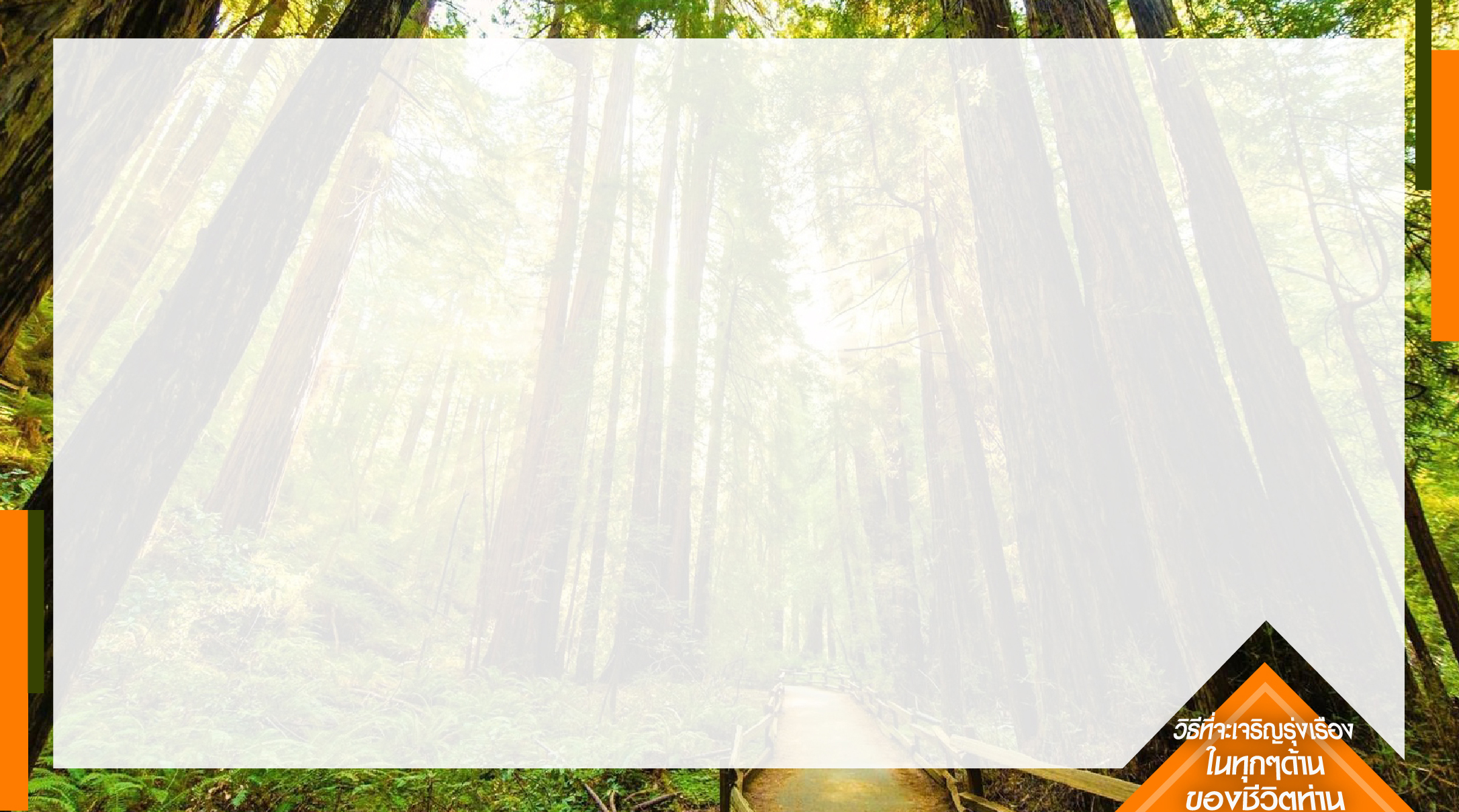 …คนร่ำรวยที่ไม่รู้จักองค์พระผู้เป็นเจ้า
จะไม่มีสันติสุข ไม่มีความชื่นชมยินดี
และความรักของพระเจ้า
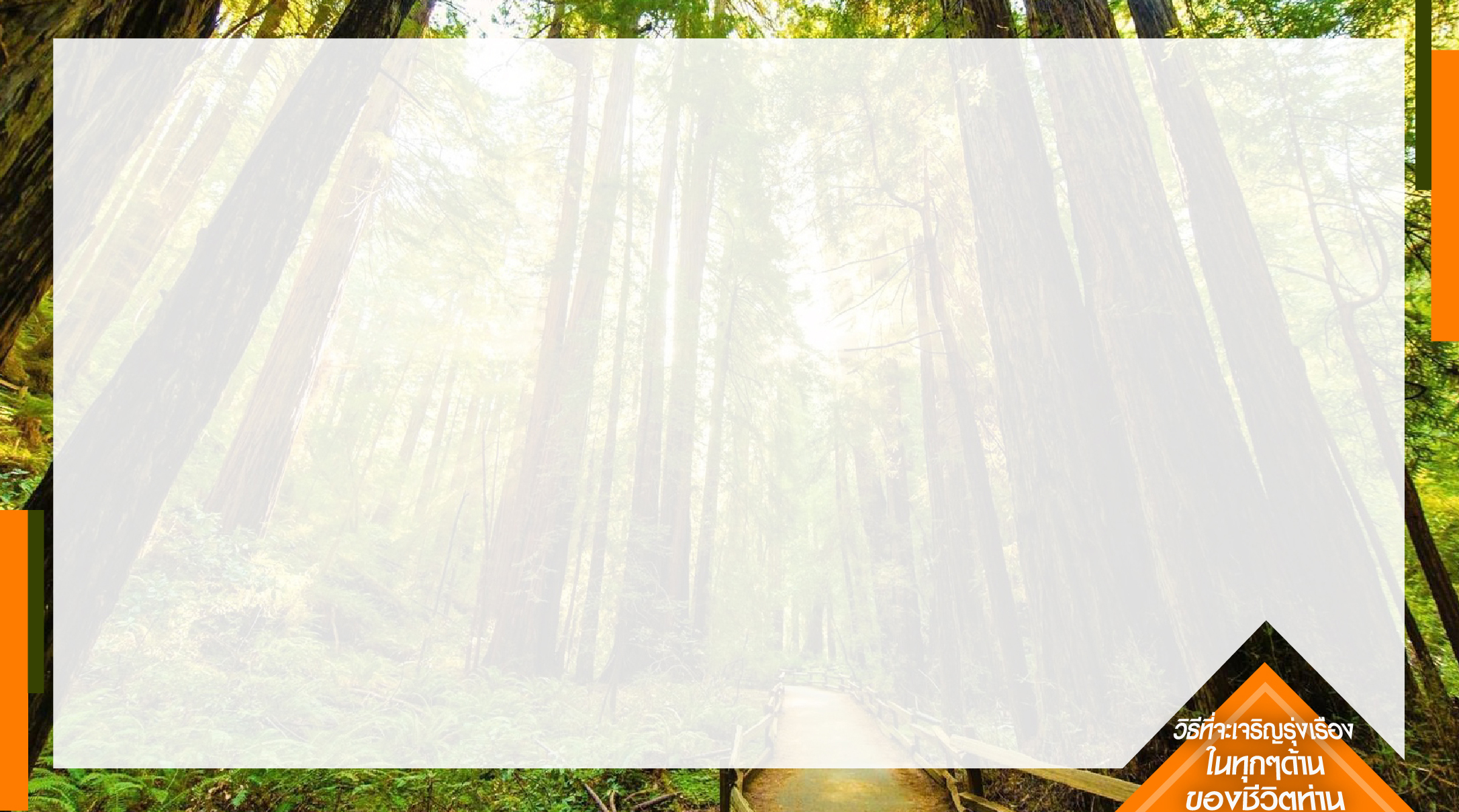 2.2	 นอกจากนั้น ขณะที่เราดำเนินชีวิตไป
ในแต่ละวัน เราได้รับการเปลี่ยนแปลง
ให้เป็นเหมือนพระคริสต์
โดยกระบวนการที่เรียกว่า
การชำระให้บริสุทธิ์
- 2 โครินธ์ 3:18
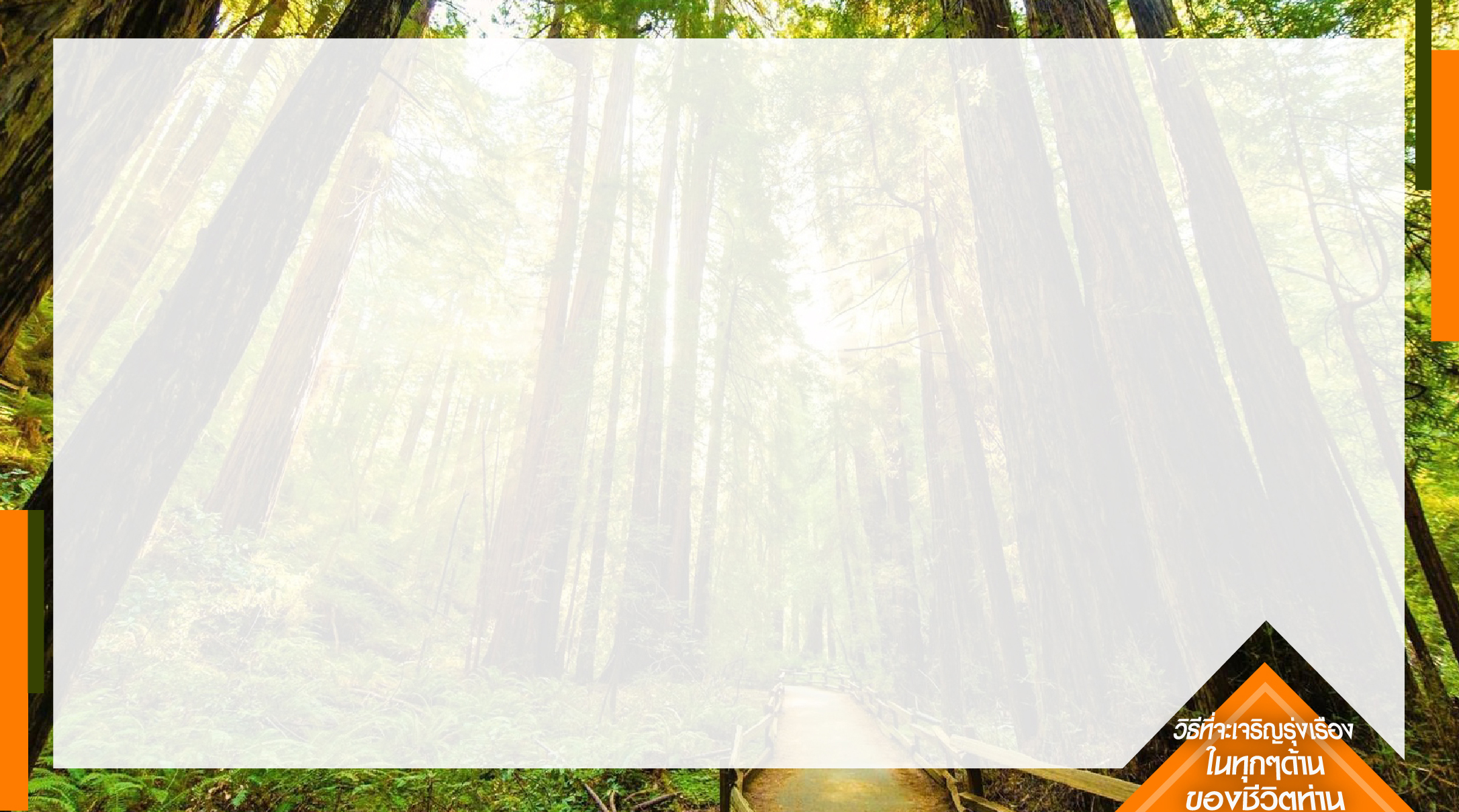 2 โครินธ์ 3:18
และเราทั้งหลายผู้ไม่มีผ้าคลุมหน้า
ล้วนใคร่ครวญพระเกียรติสิริ
ขององค์พระผู้เป็นเจ้า
เรากำลังรับการเปลี่ยนแปลง
ให้เป็นเหมือนพระองค์…
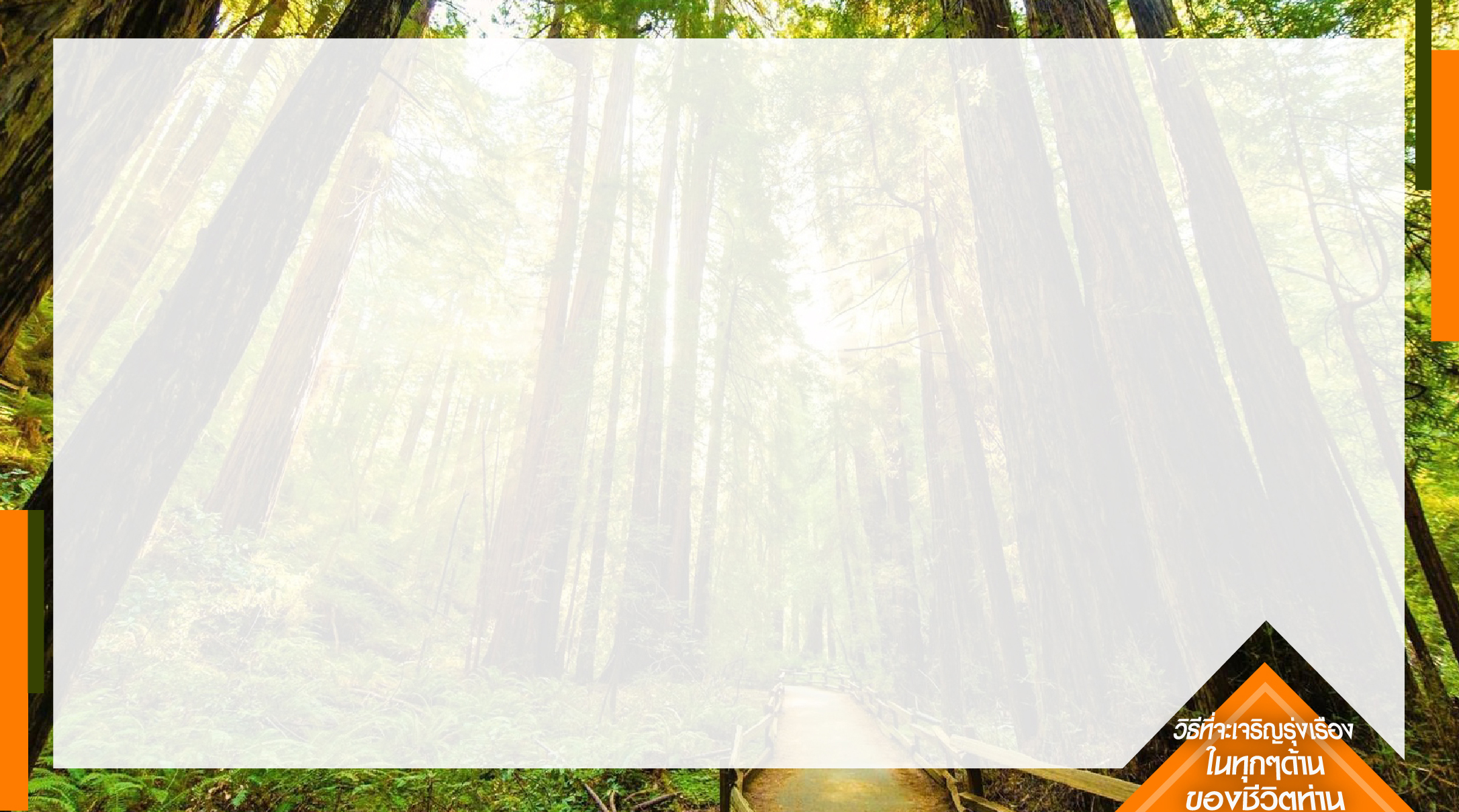 …ด้วยรัศมีที่เพิ่มพูนขึ้นทุกที
อันเป็นรัศมีซึ่งมาจากองค์พระผู้เป็นเจ้า
ผู้ทรงเป็นพระวิญญาณ
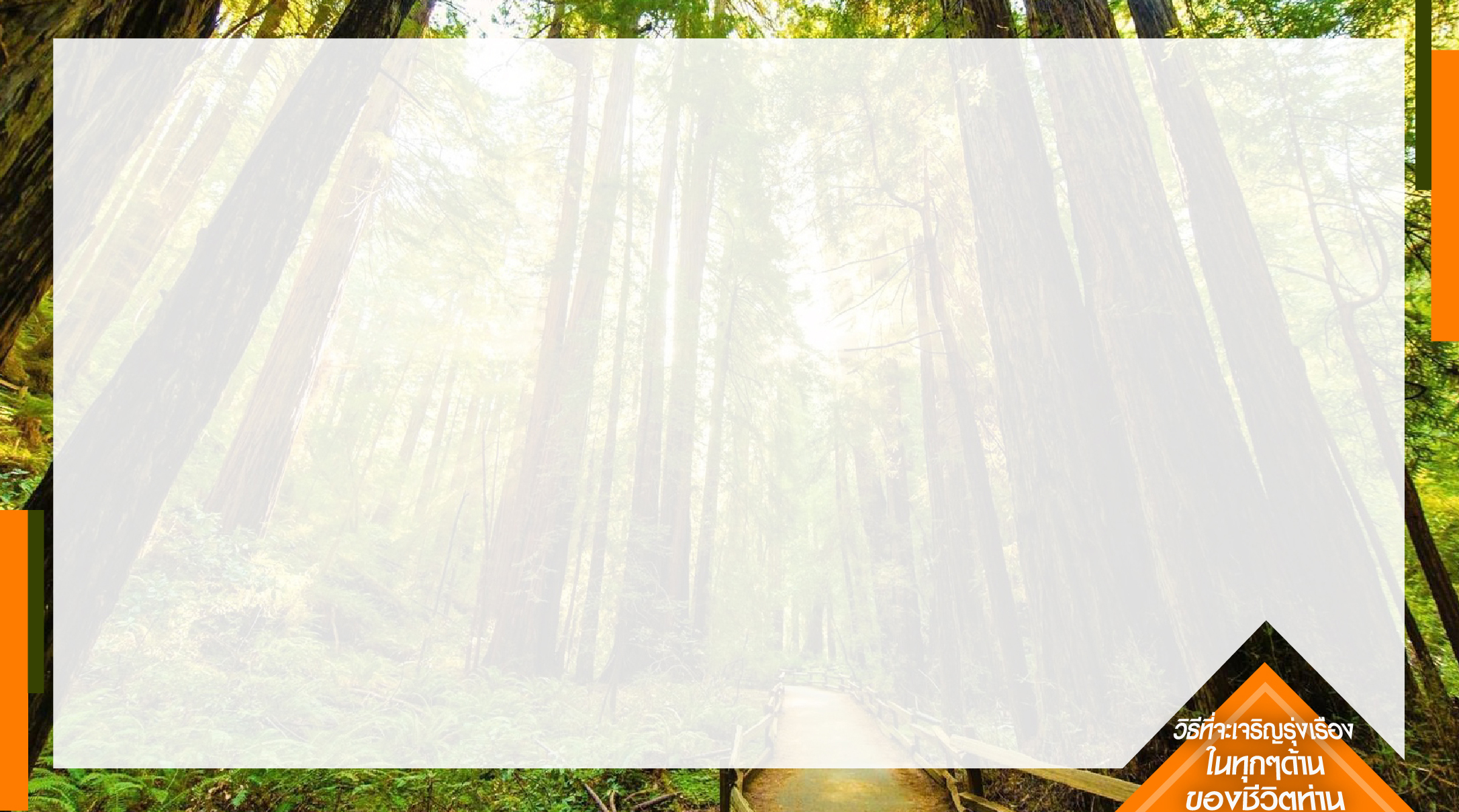 …เราได้รับความเจริญรุ่งเรือง
ด้านความคิดจิตใจที่แท้จริง
ผ่านทางองค์พระเยซูคริสต์
มีสันติสุขและความชื่นชมยินดี
กับพระบิดาเจ้าในสวรรค์ของเรา                                              
 - ยอห์น 17:3, ฟีลิปปี 4:6-7
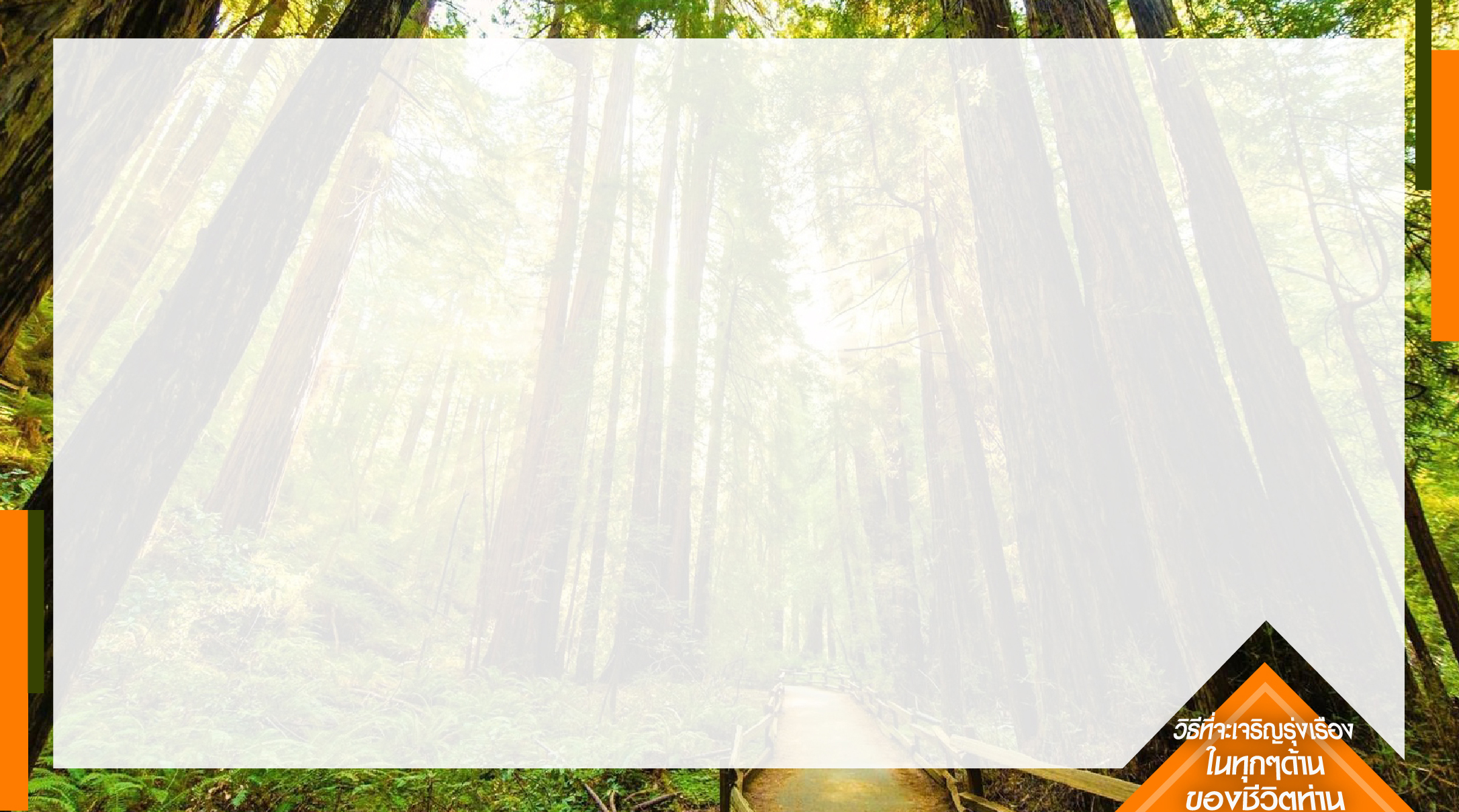 ยอห์น 17:3
นี่แหละคือชีวิตนิรันดร์คือที่เขารู้จักพระองค์
ผู้ทรงเป็นพระเจ้าเที่ยงแท้แต่องค์เดียว
และรู้จักพระเยซูคริสต์
ผู้ซึ่งพระองค์ทรงส่งมา
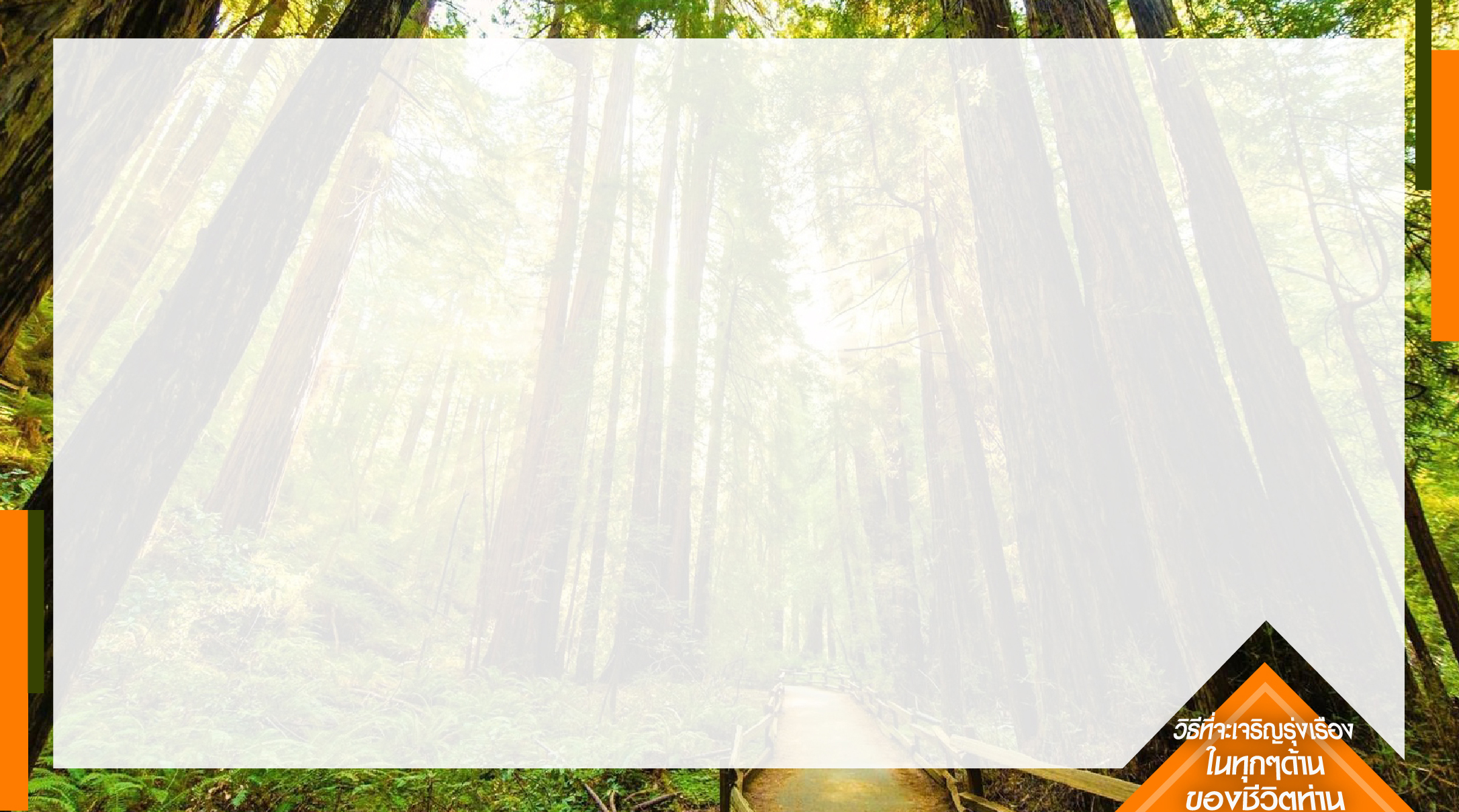 ฟีลิปปี 4:6
อย่ากระวนกระวายในเรื่องใดๆ เลย
แต่จงทูลขอทุกสิ่งต่อพระเจ้า
ด้วยการอธิษฐาน และการอ้อนวอน
พร้อมกับการขอบพระคุณ
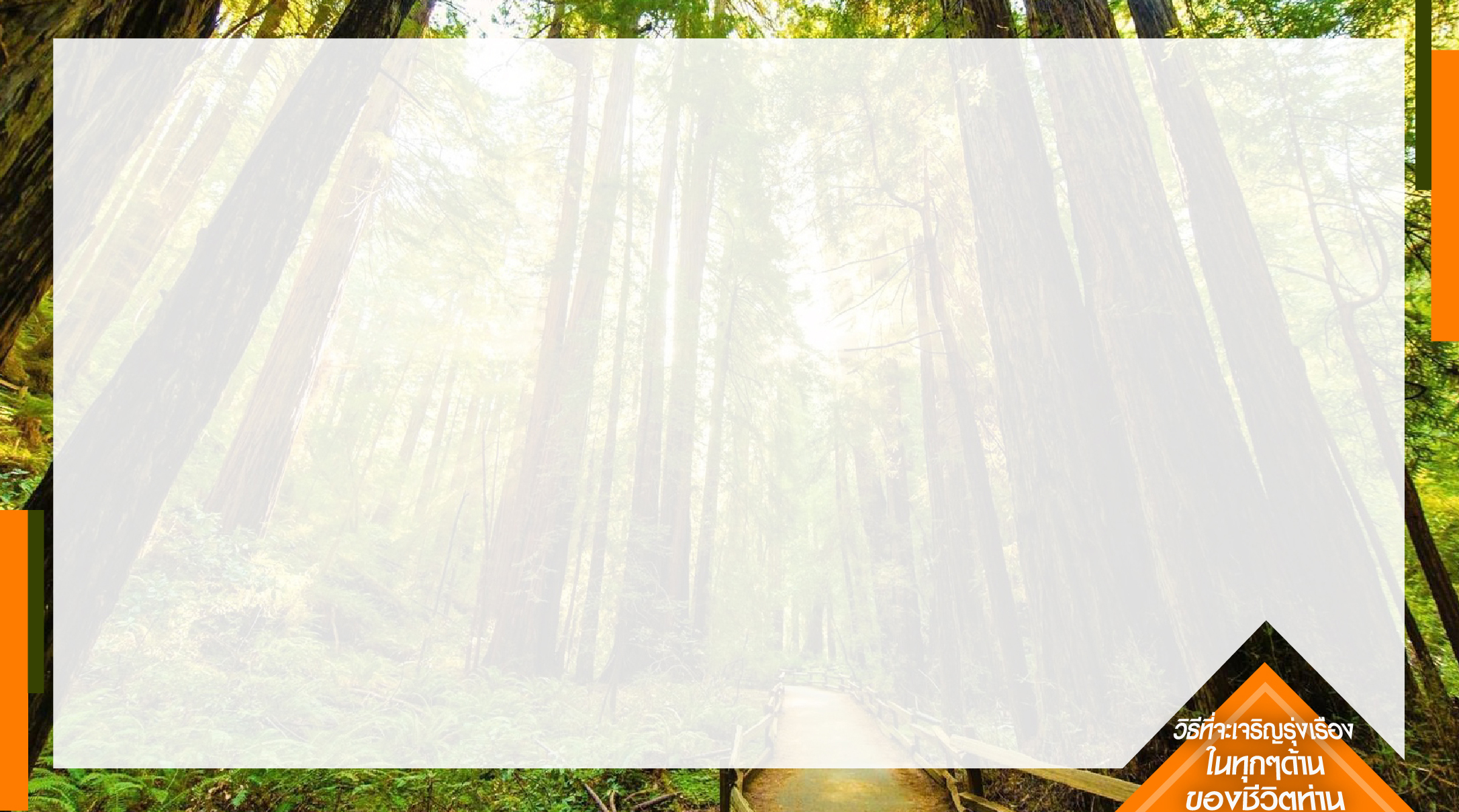 ฟีลิปปี 4:7
แล้วสันติสุขของพระเจ้า
ซึ่งเกินความเข้าใจ
จะปกป้องความคิดจิตใจของท่านไว้
ในพระเยซูคริสต์
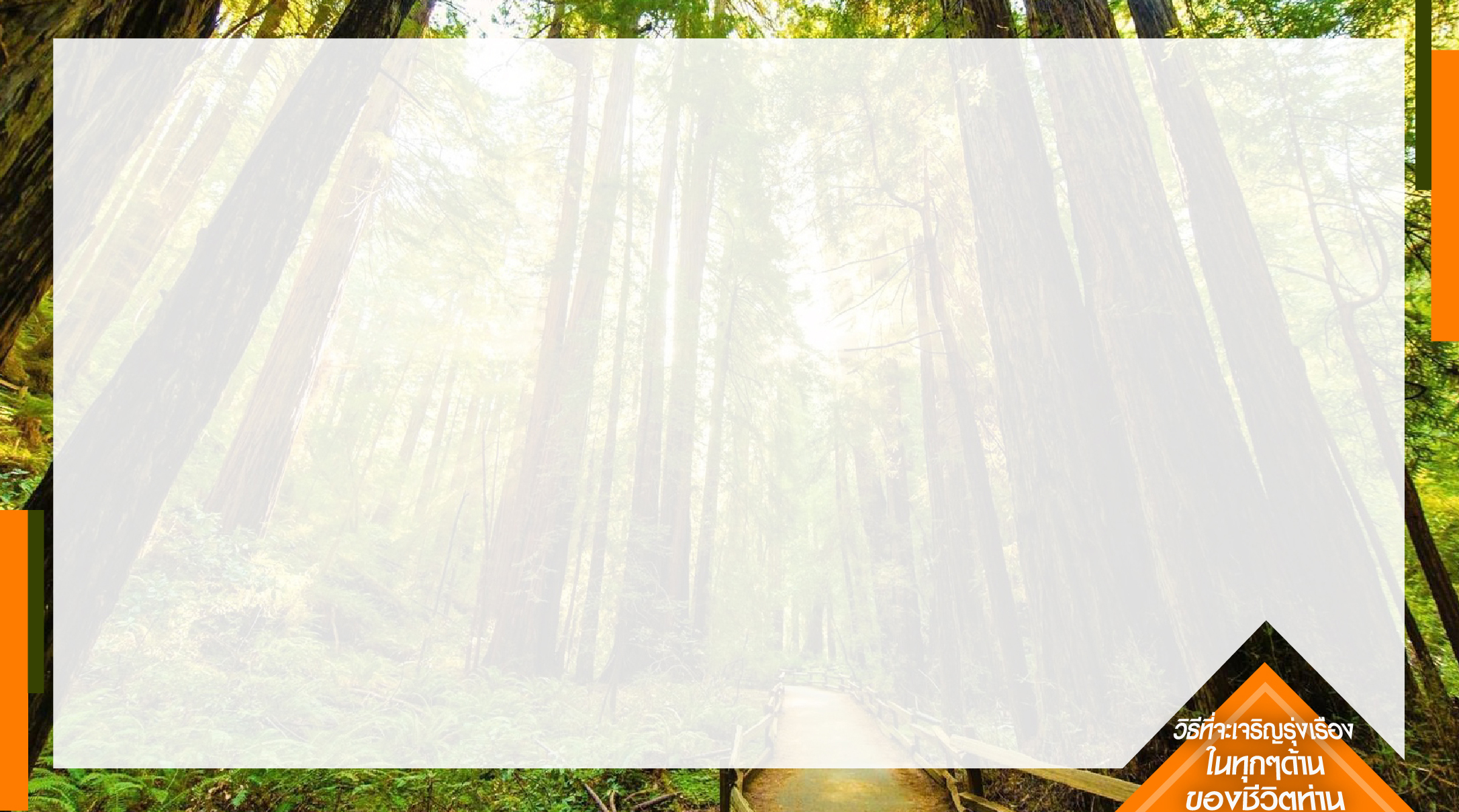 3. ในเวลานี้ เราได้รับพระพรด้านร่างกายแล้ว และในการเป็นขึ้นมาจากความตาย
เราจะมีร่างกายที่เปี่ยมด้วยพระสิริ
เหมือนพระกายของพระเยซู
- 1 ยอห์น 3:2
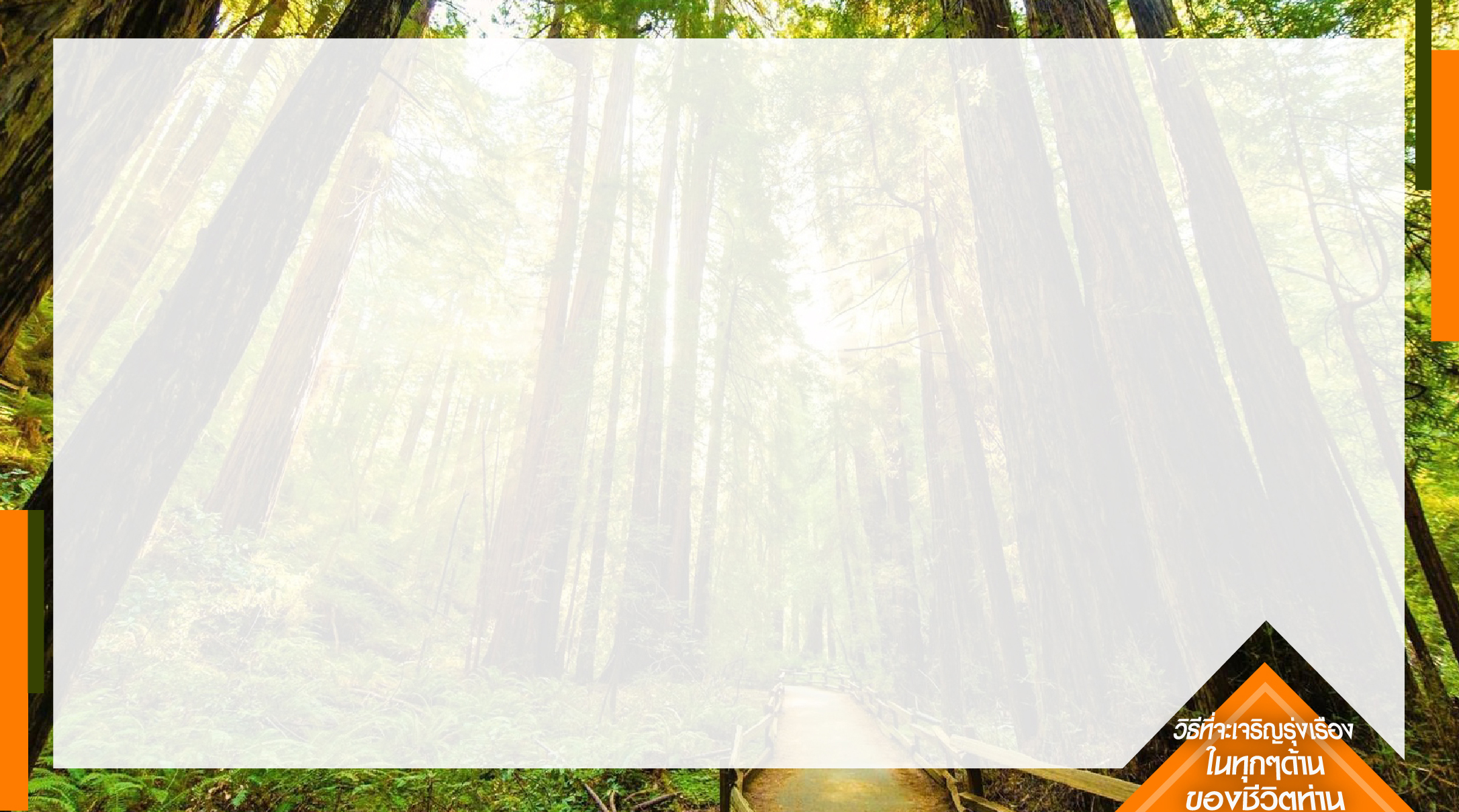 1 ยอห์น 3:2
เพื่อนที่รัก บัดนี้เราเป็นลูกของพระเจ้า
ภายหน้าเราจะเป็นอย่างไรเรายังไม่อาจรู้ได้
แต่เรารู้ว่าเมื่อพระองค์ทรงปรากฏ
เราจะเป็นเหมือนพระองค์ เพราะเราจะเห็นพระองค์อย่างที่พระองค์ทรงเป็น
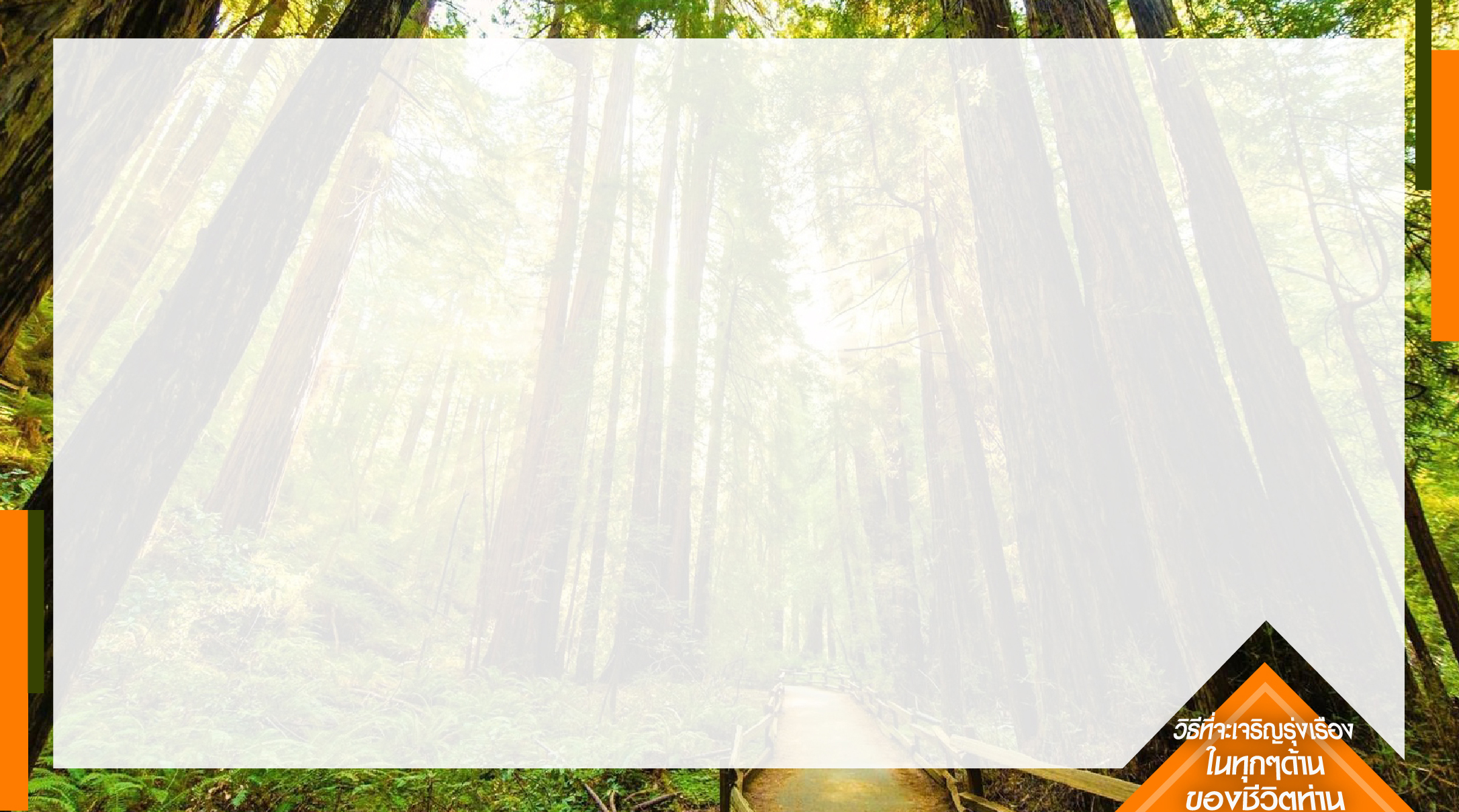 3.1	พระเยซูได้ทรงจัดเตรียมการรักษาโรค
ให้แก่ร่างกายของเรา
- อิสยาห์ 53:4-5, 1 เปโตร 2:24
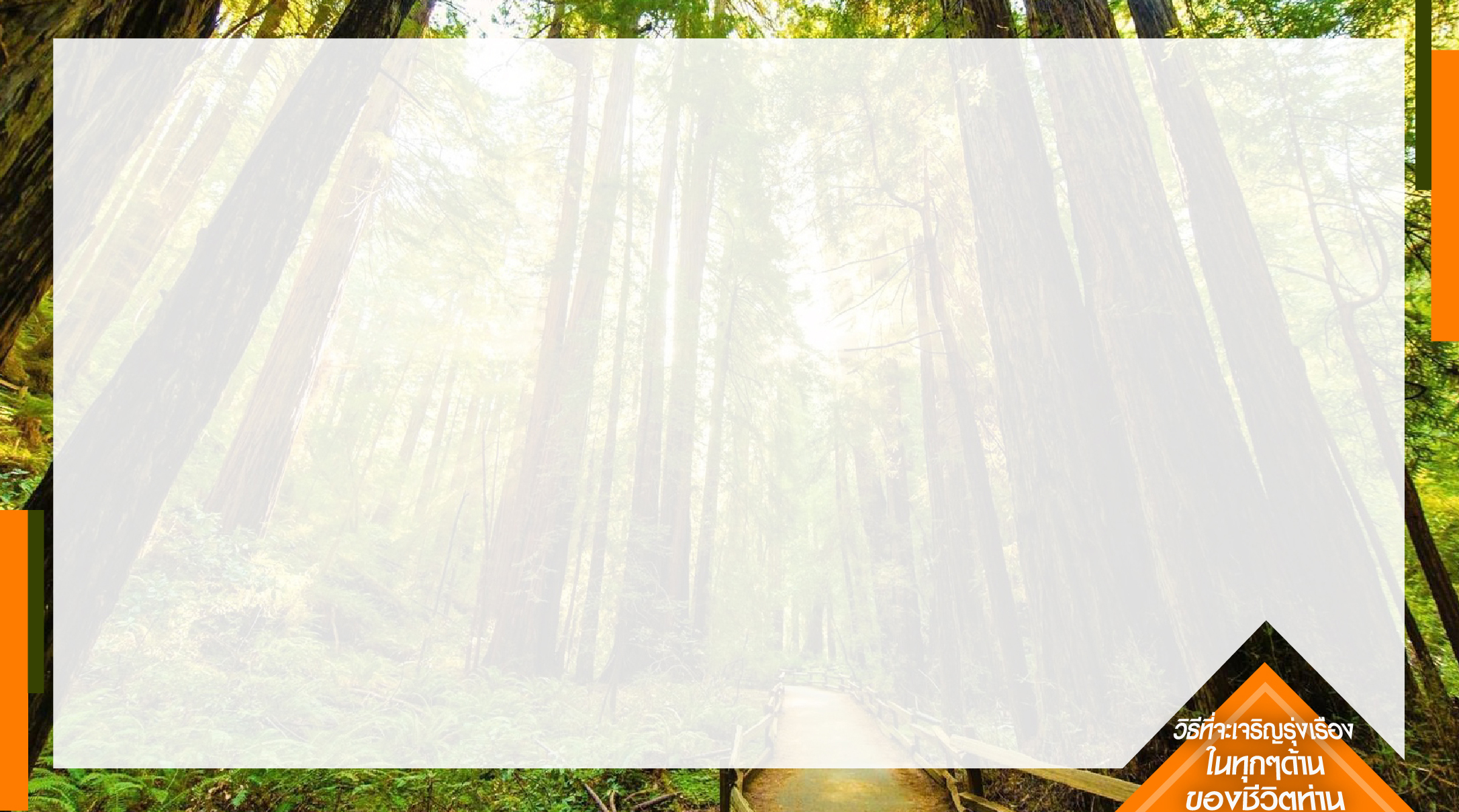 อิสยาห์ 53:4
แน่ทีเดียว เขารับความอ่อนแอทั้งหลายของเรา
และแบกรับความทุกข์โศกของเราไป
ถึงกระนั้นเรากลับถือว่าเขาถูกพระเจ้าตี
คือถูกพระองค์โบยตีและทรมาน
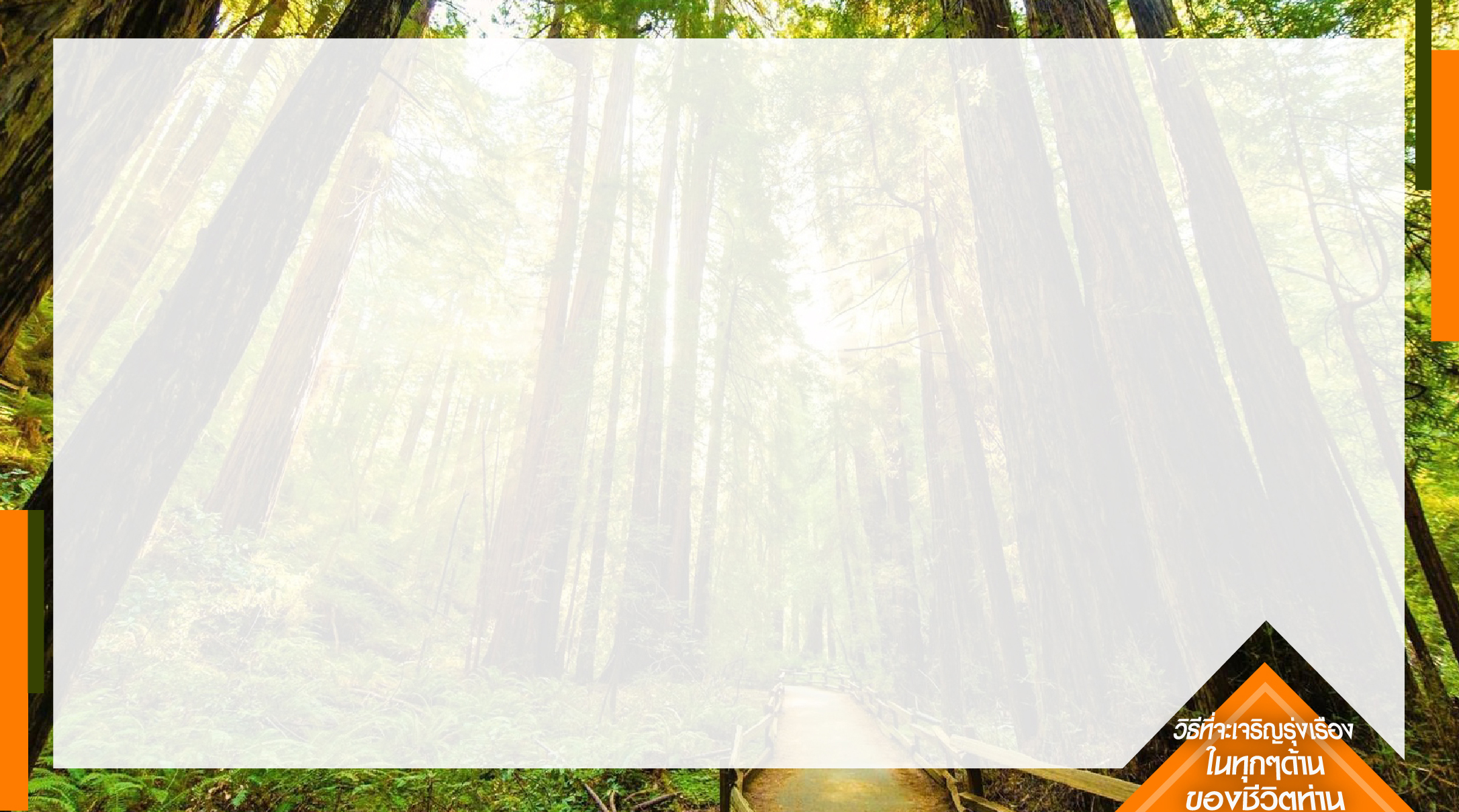 อิสยาห์ 53:5
แต่เขาถูกแทงเพราะการล่วงละเมิดของเรา
เขาบอบช้ำเพราะความชั่วช้าของเรา
เขารับโทษทัณฑ์เพื่อเราจะมีสันติสุข
บาดแผลของเขา
ทำให้เราได้รับการรักษาให้หาย
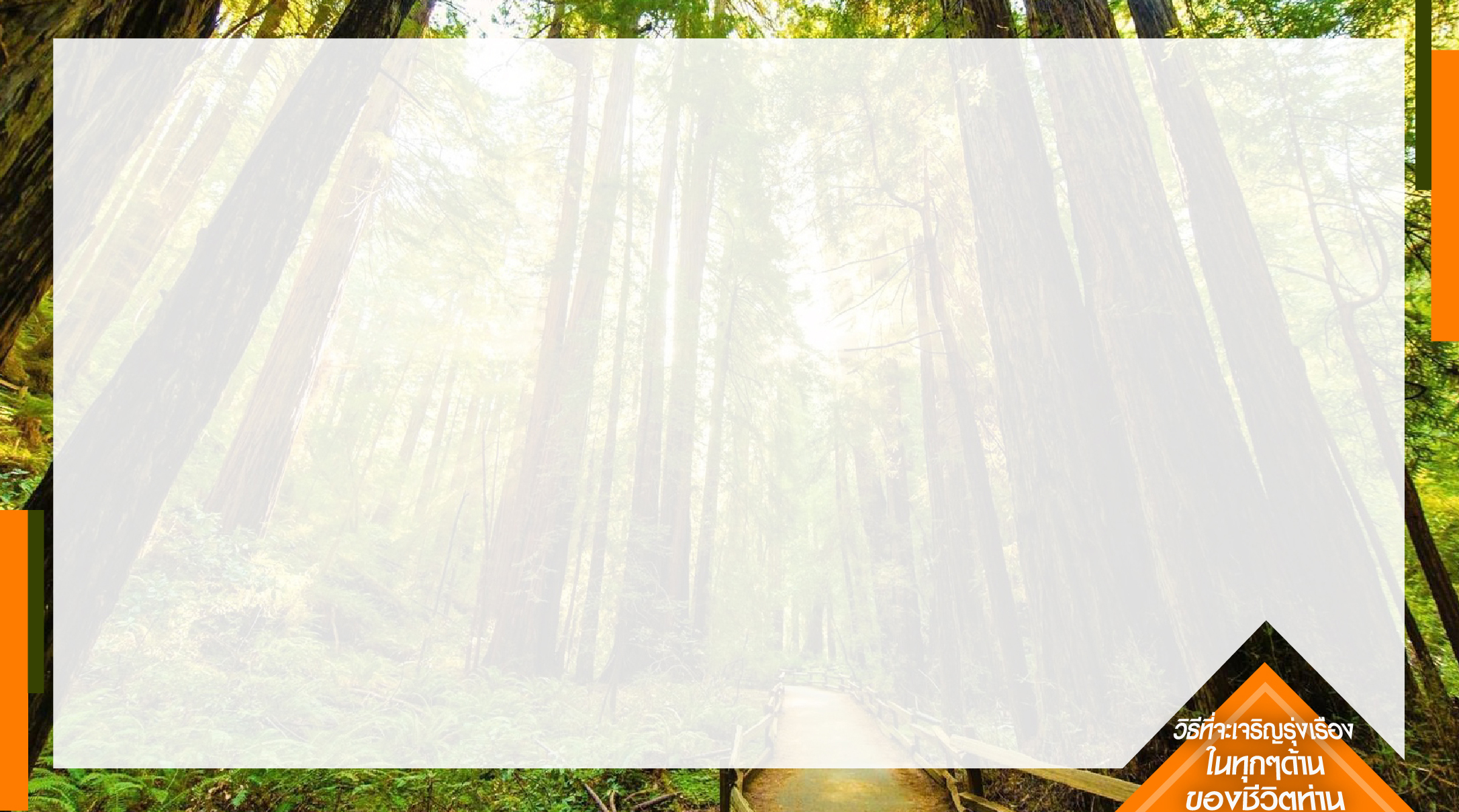 1 เปโตร 2:24
พระองค์เองทรงรับแบกบาปของเราทั้งหลาย
ไว้ที่พระกายบนไม้กางเขนนั้น
เพื่อเราจะได้ตายต่อบาปและมีชีวิตอยู่
เพื่อความชอบธรรม…
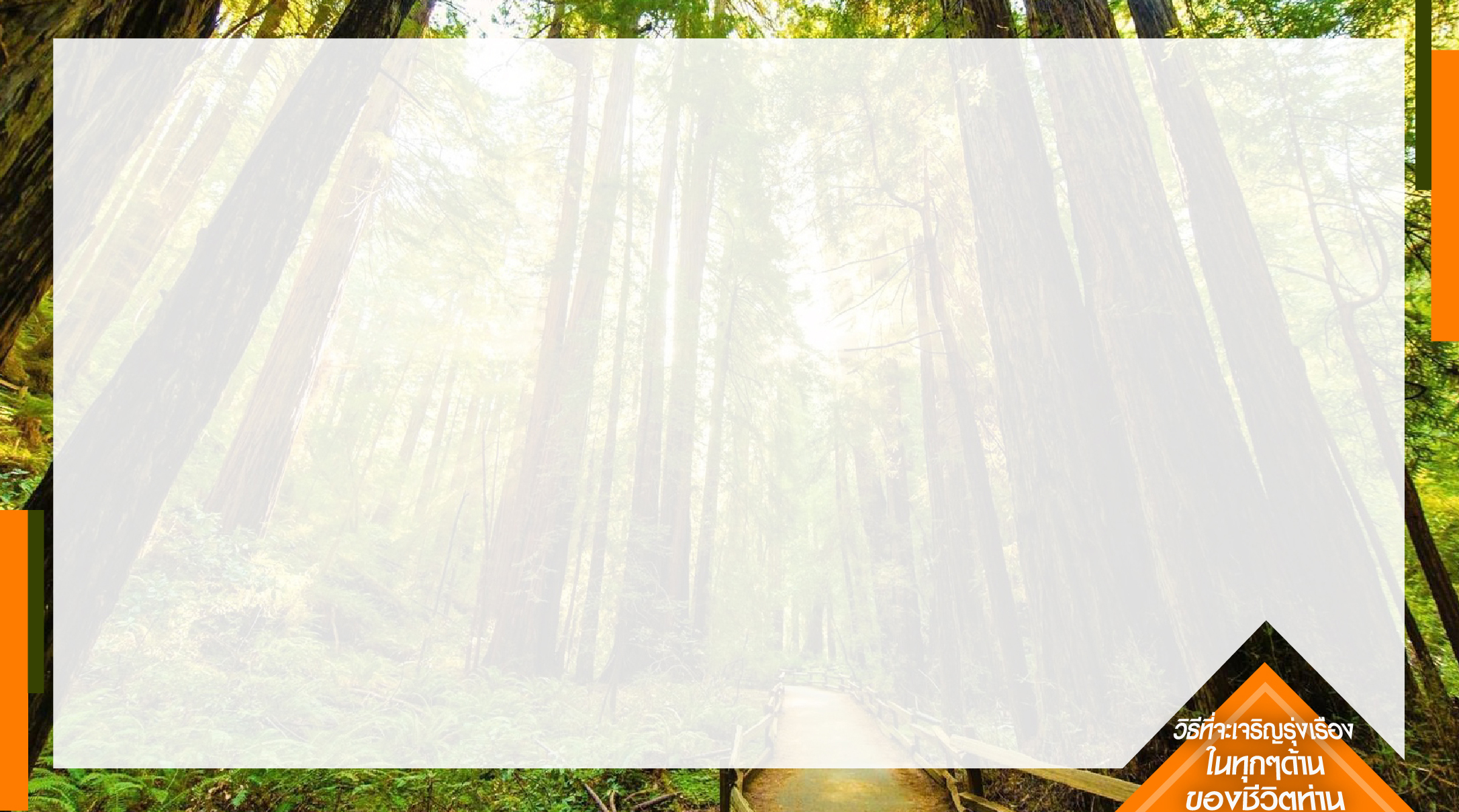 …และด้วยบาดแผลของพระองค์
พวกท่านได้รับการรักษาให้หาย
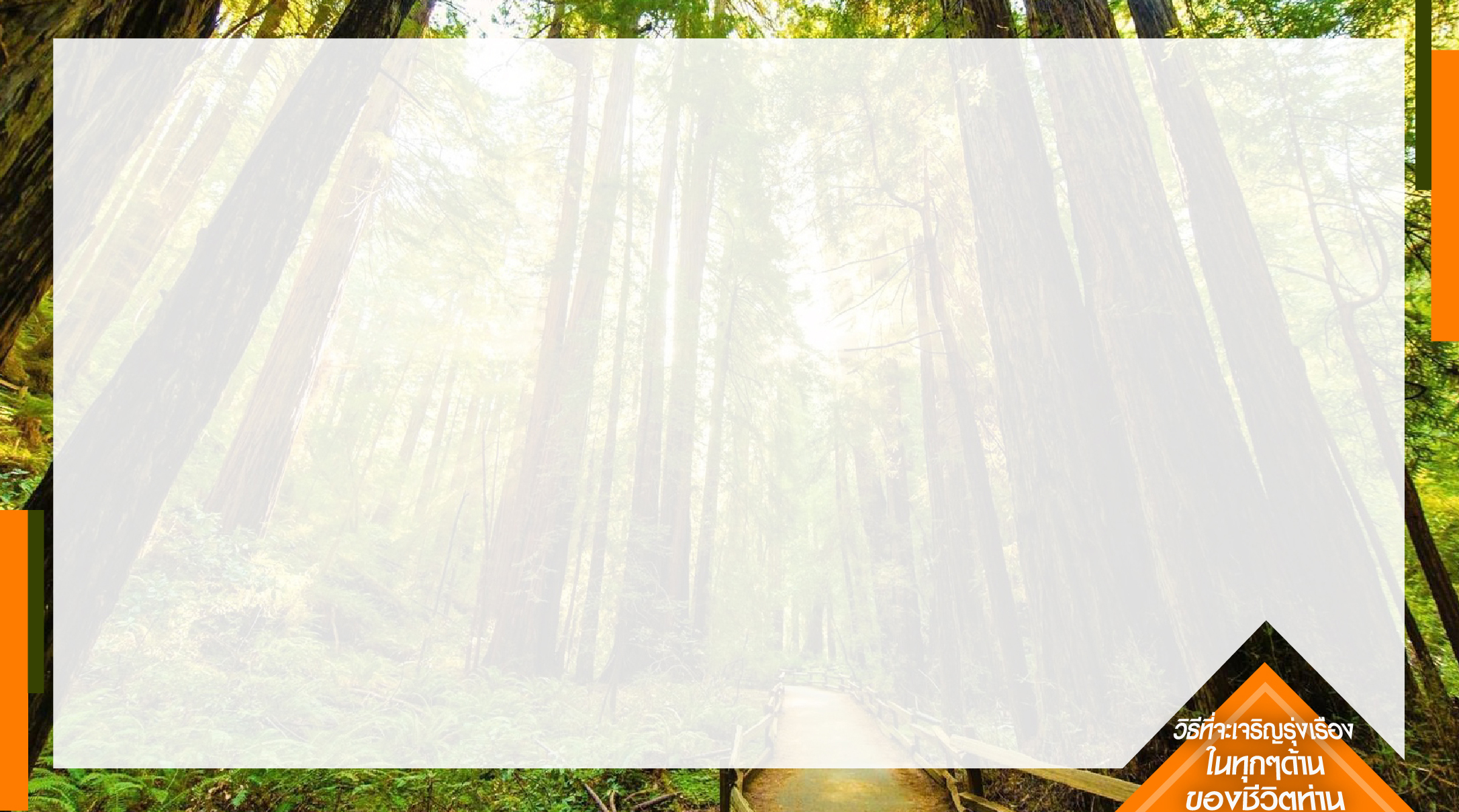 3.2  ในขณะที่เราไว้วางใจในพระเยซู
พระองค์ก็ทรงจัดเตรียมให้แก่ทุกความจำเป็นทางด้านการเงินของเรา ด้านอาหาร
เครื่องนุ่งห่ม และที่อยู่อาศัย
- มัทธิว 6:31-33, ฟีลิปปี 3:19
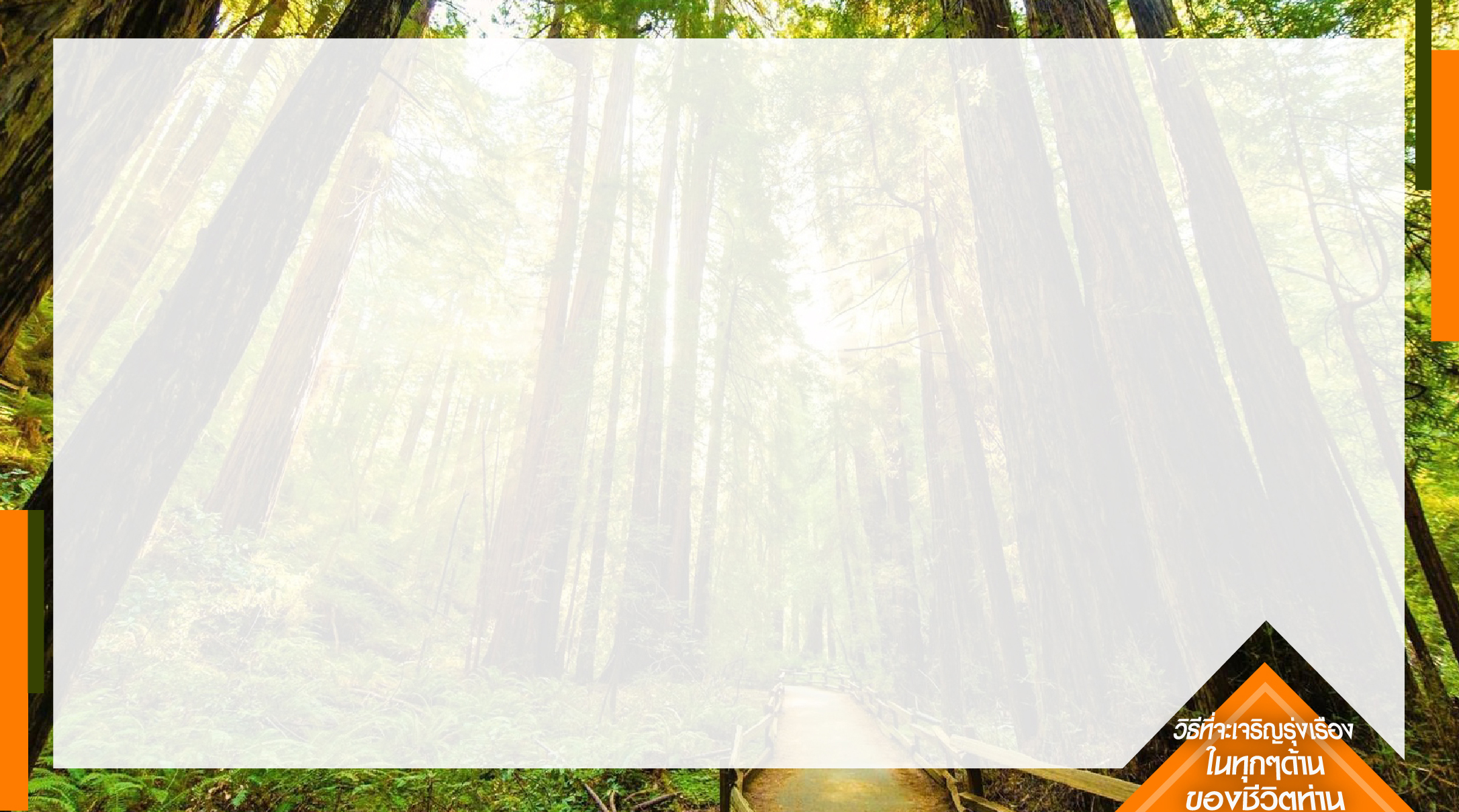 มัทธิว 6:31
ฉะนั้นอย่ากังวลว่า ‘เราจะเอาอะไรกิน?’
หรือ ‘เราจะเอาอะไรดื่ม?’
หรือ ‘เราจะเอาอะไรนุ่งห่ม?’
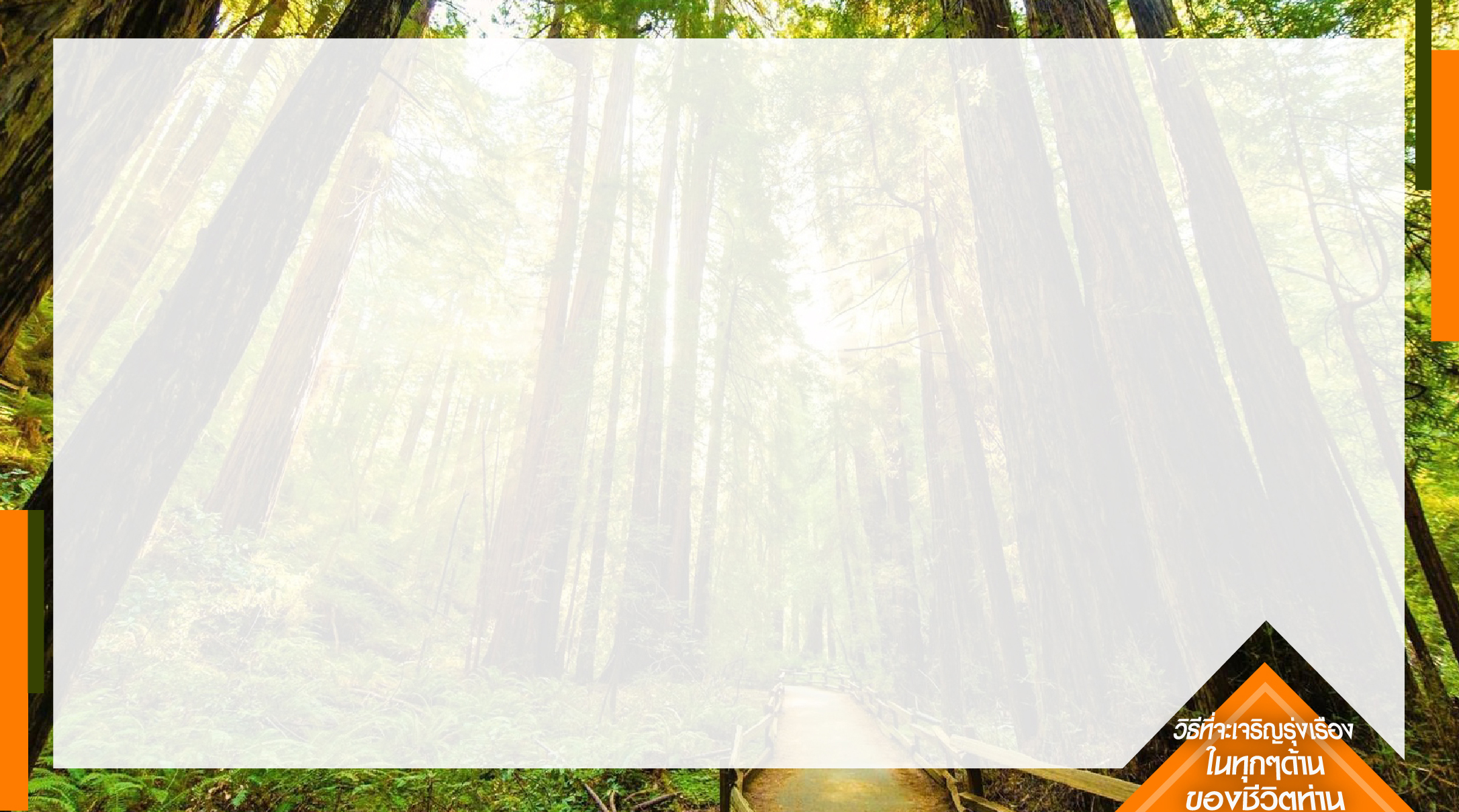 มัทธิว 6:32
เพราะคนที่ไม่มีพระเจ้าขวนขวายหาสิ่งเหล่านี้ และพระบิดาของท่านในสวรรค์
ทรงทราบว่าท่านจำเป็นต้องมีสิ่งเหล่านี้
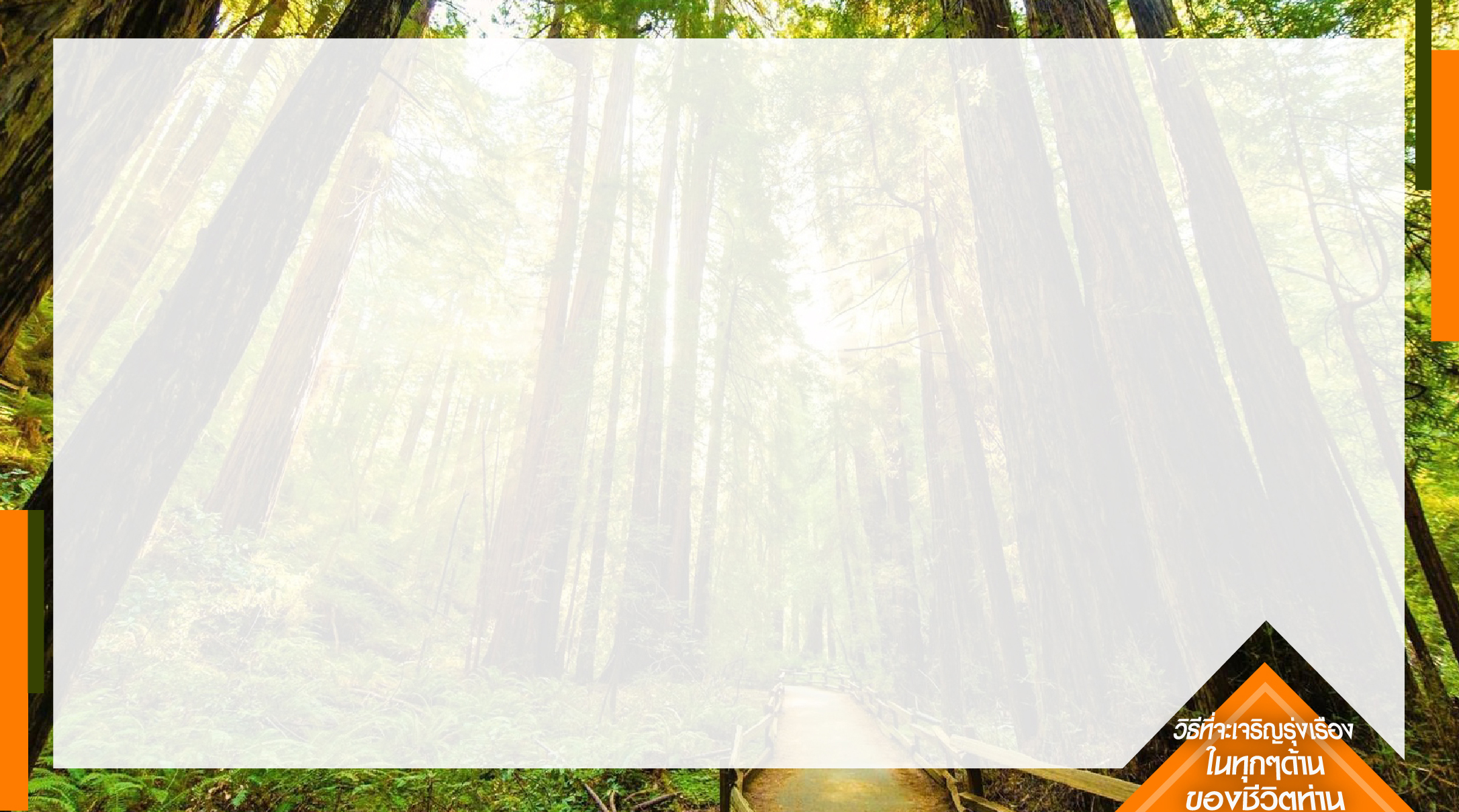 มัทธิว 6:33
แต่จงแสวงหาอาณาจักรของพระเจ้า
และความชอบธรรมของพระองค์ก่อน
และพระองค์จะประทานสิ่งทั้งปวงเหล่านี้
แก่ท่านด้วย
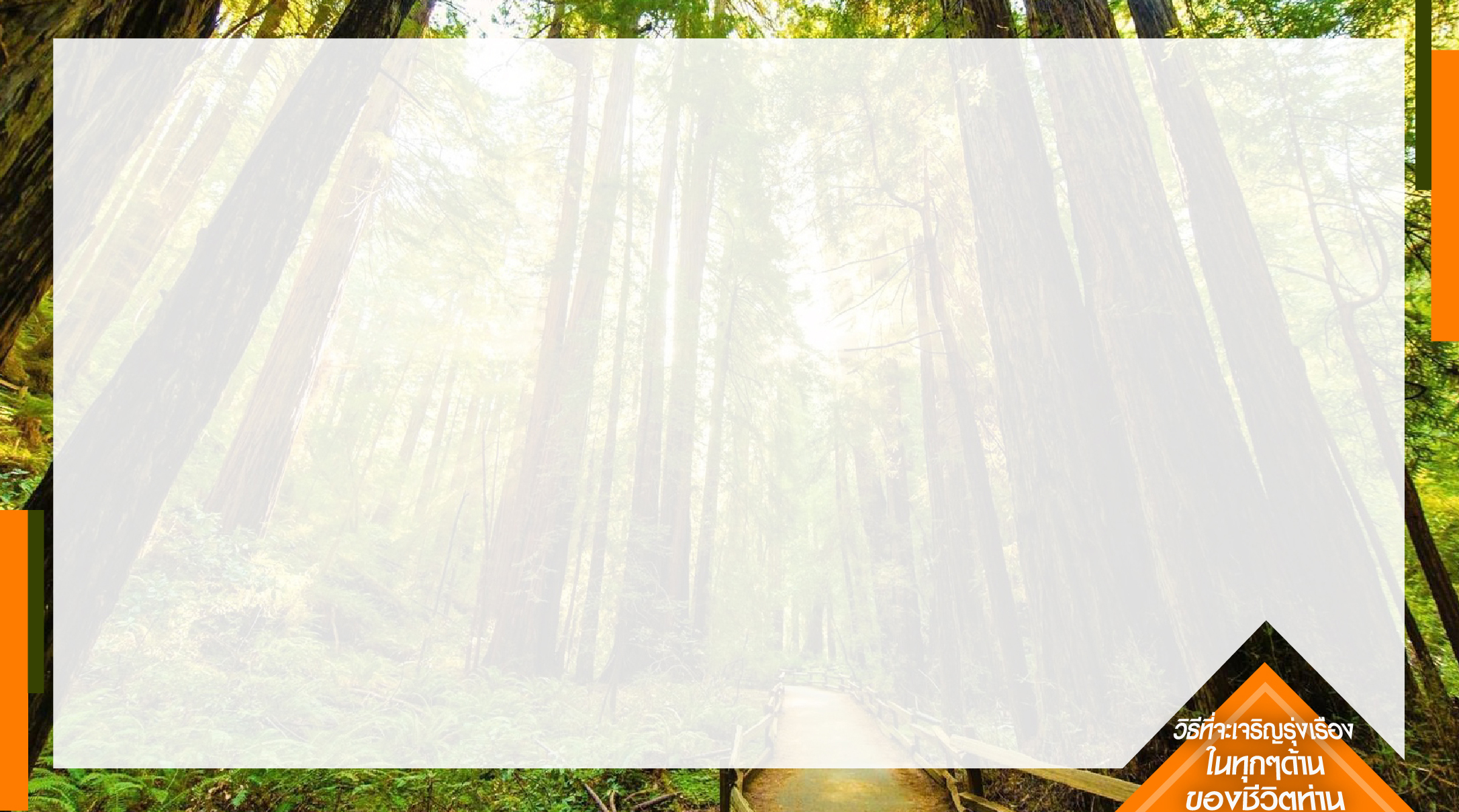 ฟีลิปปี 3:19
ปลายทางของพวกเขาคือความพินาศ
พระของเขาคือกระเพาะ
เขาภูมิใจในสิ่งที่ควรอับอาย
ปักใจอยู่แต่กับสิ่งฝ่ายโลก
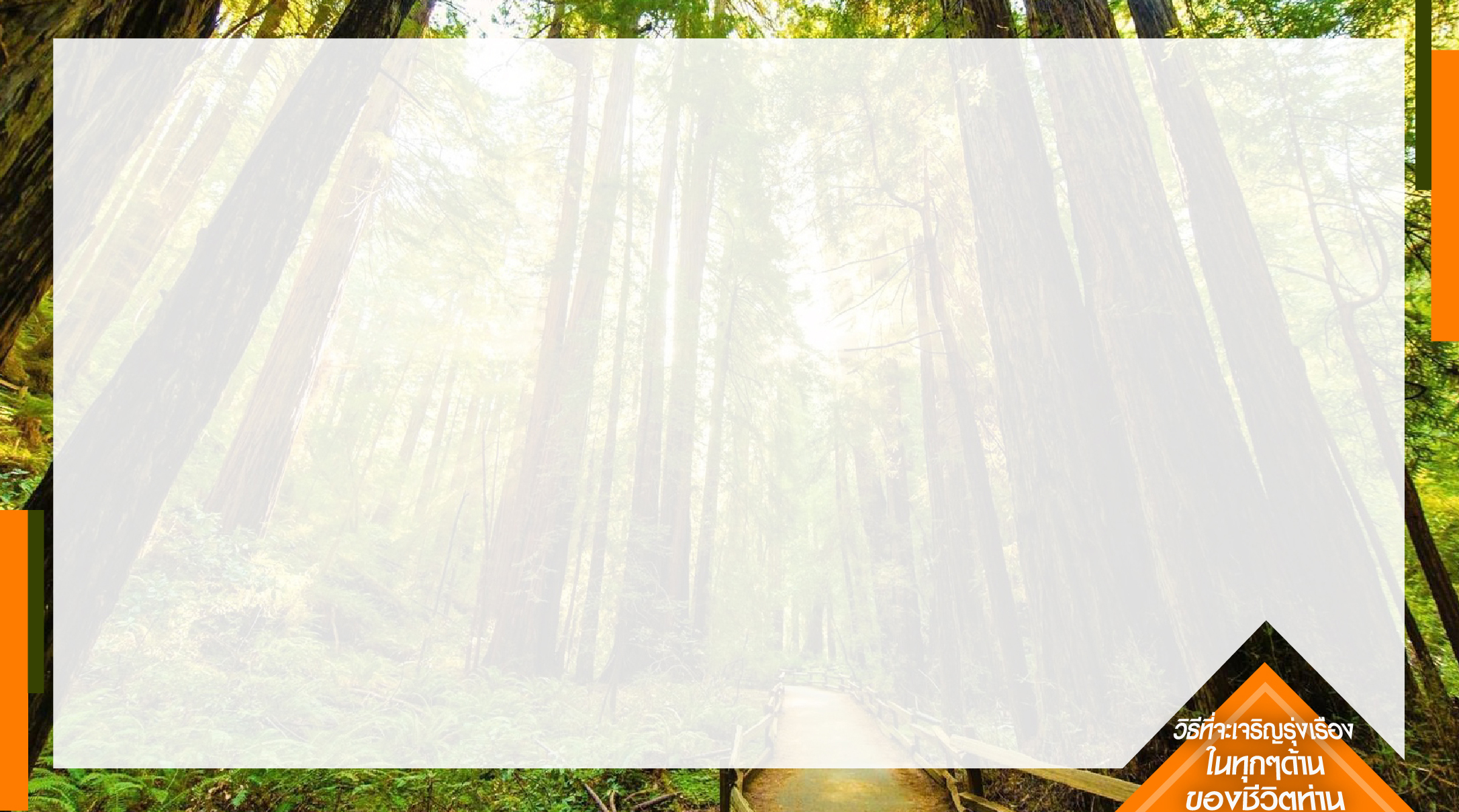 …เราแสดงออกถึงความไว้วางใจ
ที่เรามีต่อพระเยซูโดยการสนับสนุน
งานของคริสตจักรอย่างสัตย์ซื่อ
- 2 โครินธ์ 9:6-11
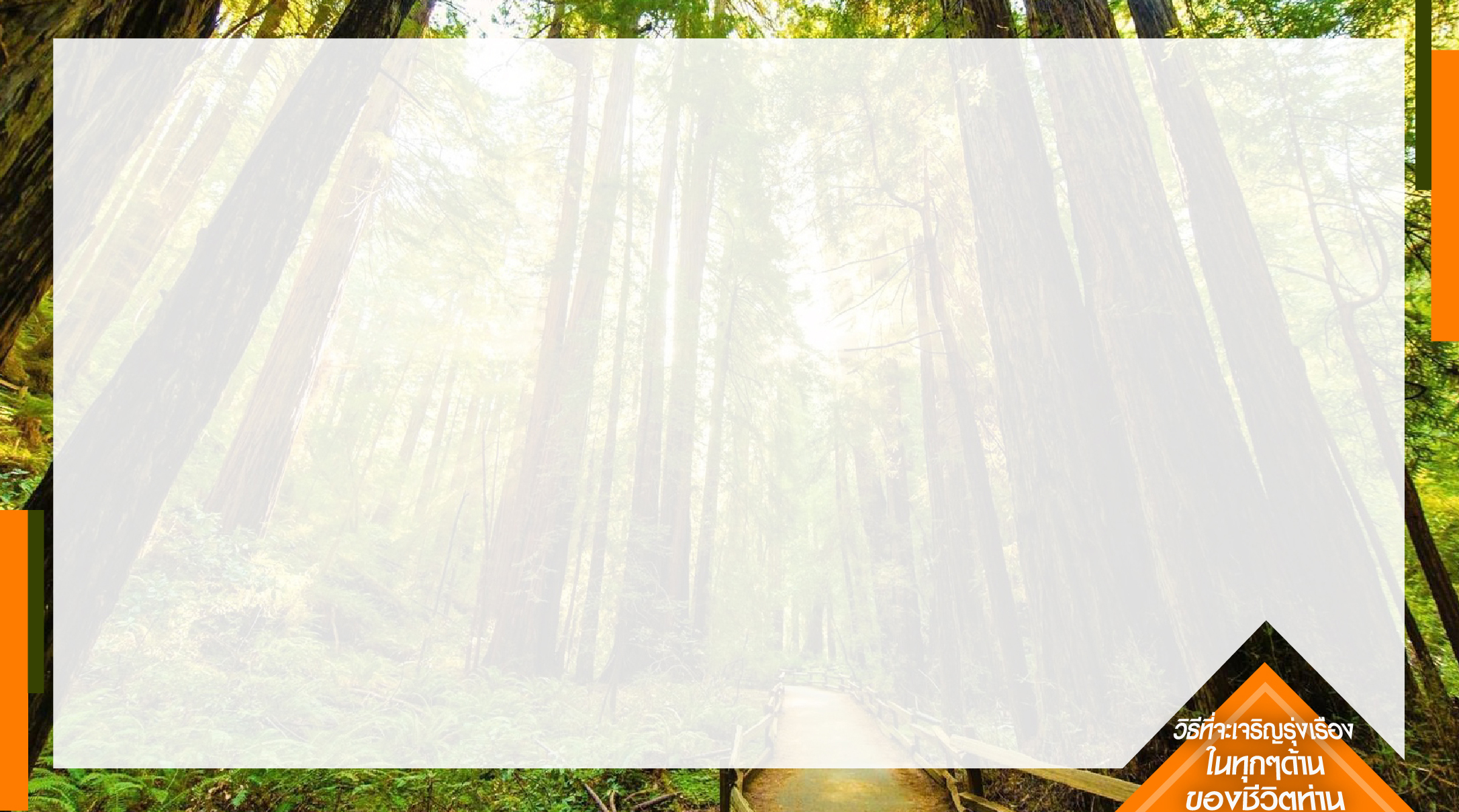 2 โครินธ์ 9:6
จงจำไว้ว่าผู้ที่หว่านอย่างตระหนี่
ก็จะเก็บเกี่ยวได้น้อย
ผู้ที่หว่านด้วยใจกว้างขวาง
ก็จะเก็บเกี่ยวได้มาก
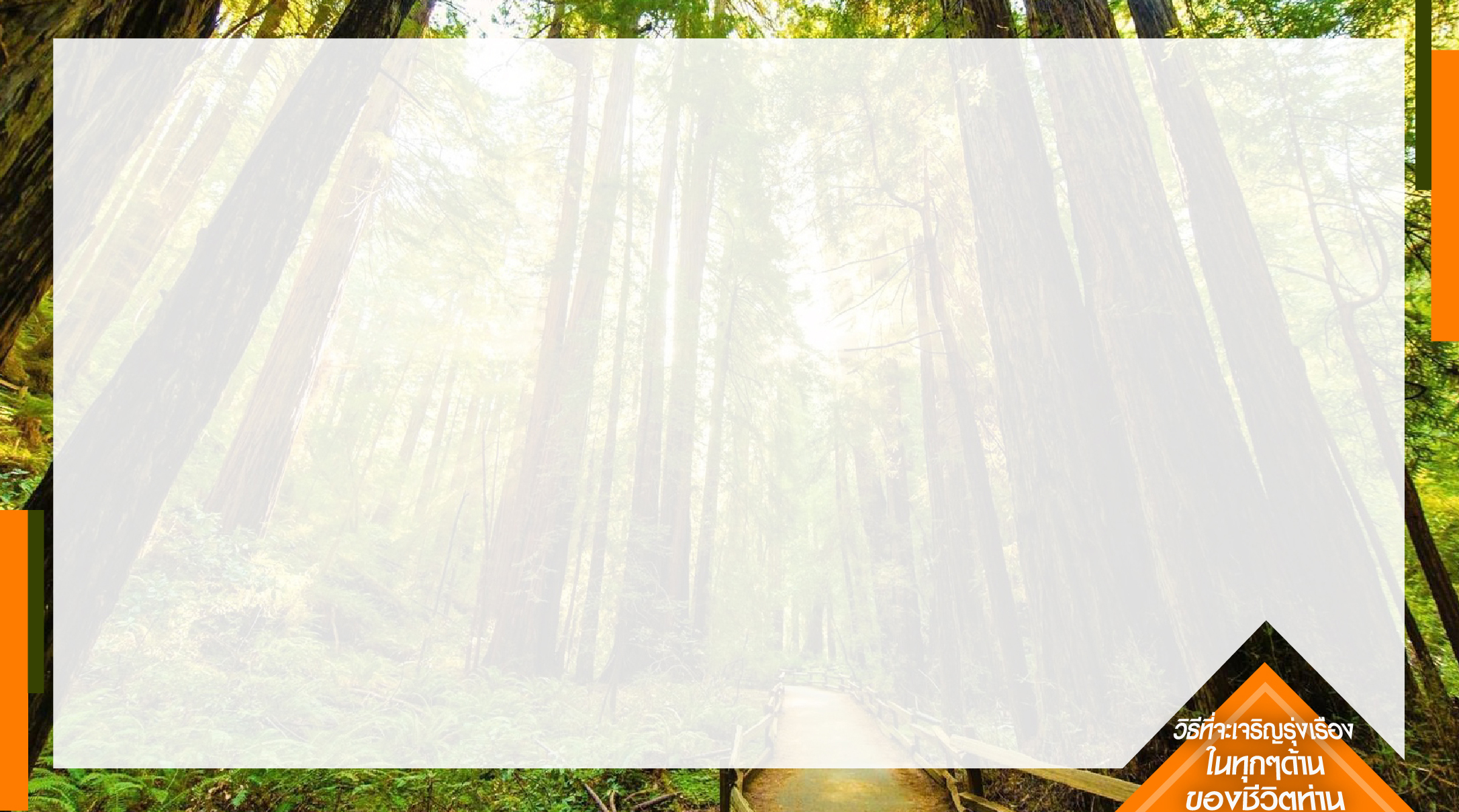 2 โครินธ์ 9:7
แต่ละคนควรให้ตามที่คิดหมายไว้ในใจ
ไม่ใช่อย่างลังเลหรือเพราะถูกผลักดัน
เพราะพระเจ้าทรงรักผู้ที่ให้ด้วยใจยินดี
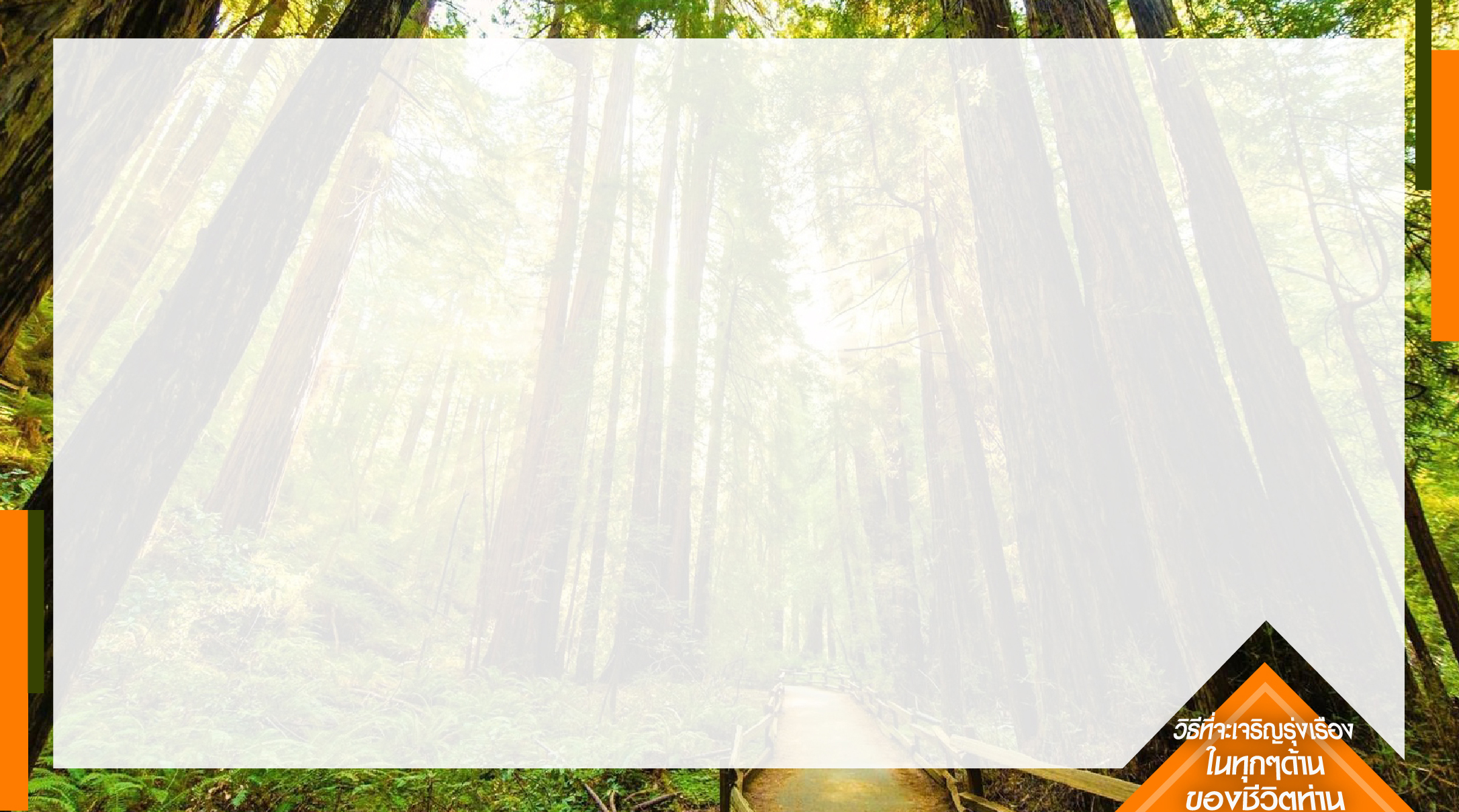 2 โครินธ์ 9:8
และพระเจ้าทรงสามารถ
ประทานพระคุณทุกประการอย่างล้นเหลือ
แก่ท่าน  เพื่อว่าท่านจะมีทุกอย่าง
ที่จำเป็นอยู่ทุกเวลา และท่านจะมีล้นเหลือ
สำหรับการดีทุกอย่าง
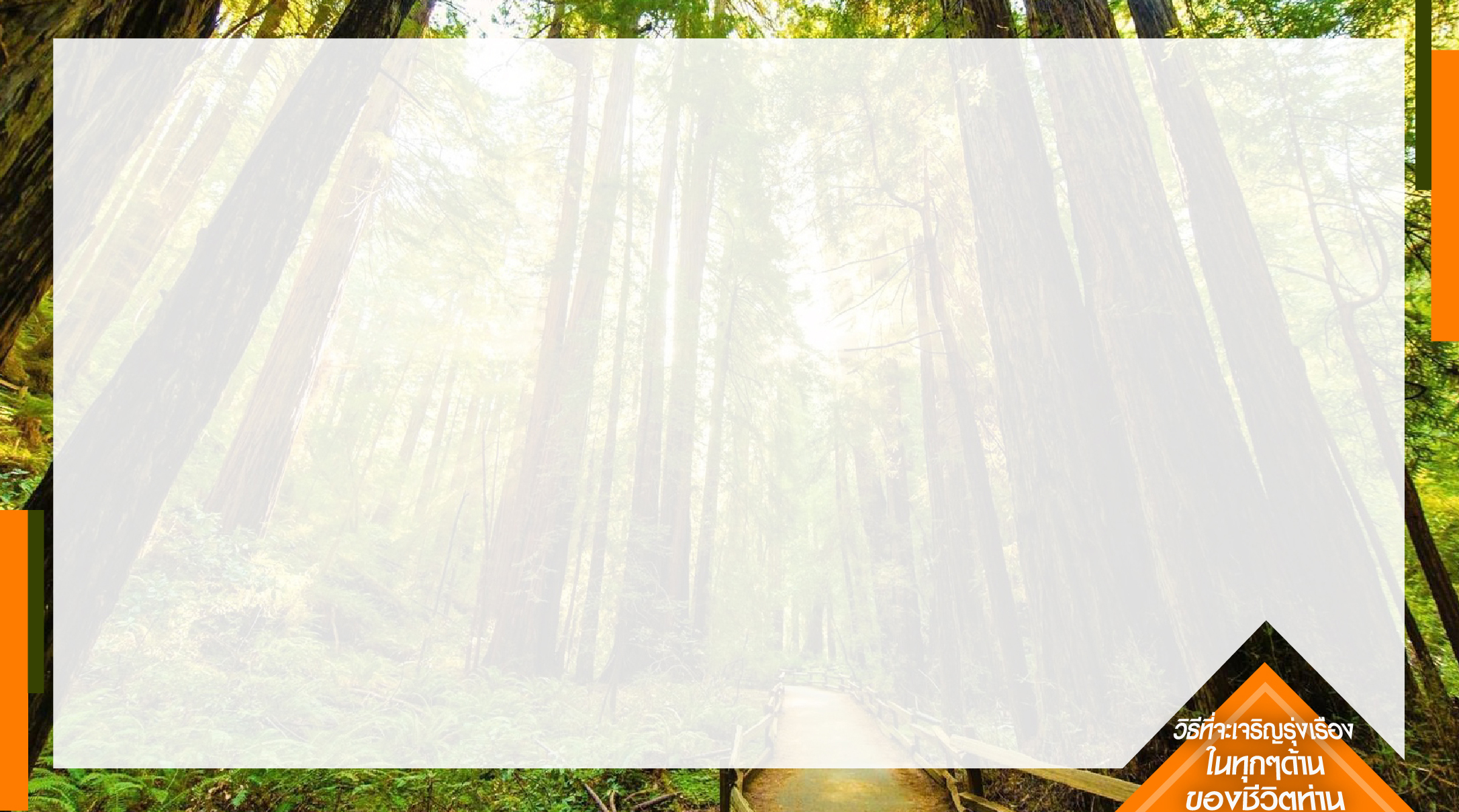 2 โครินธ์ 9:9
เหมือนที่มีเขียนไว้ว่า
“เขาได้แจกจ่ายให้คนยากจน
ความชอบธรรมของเขาดำรงอยู่นิรันดร์”
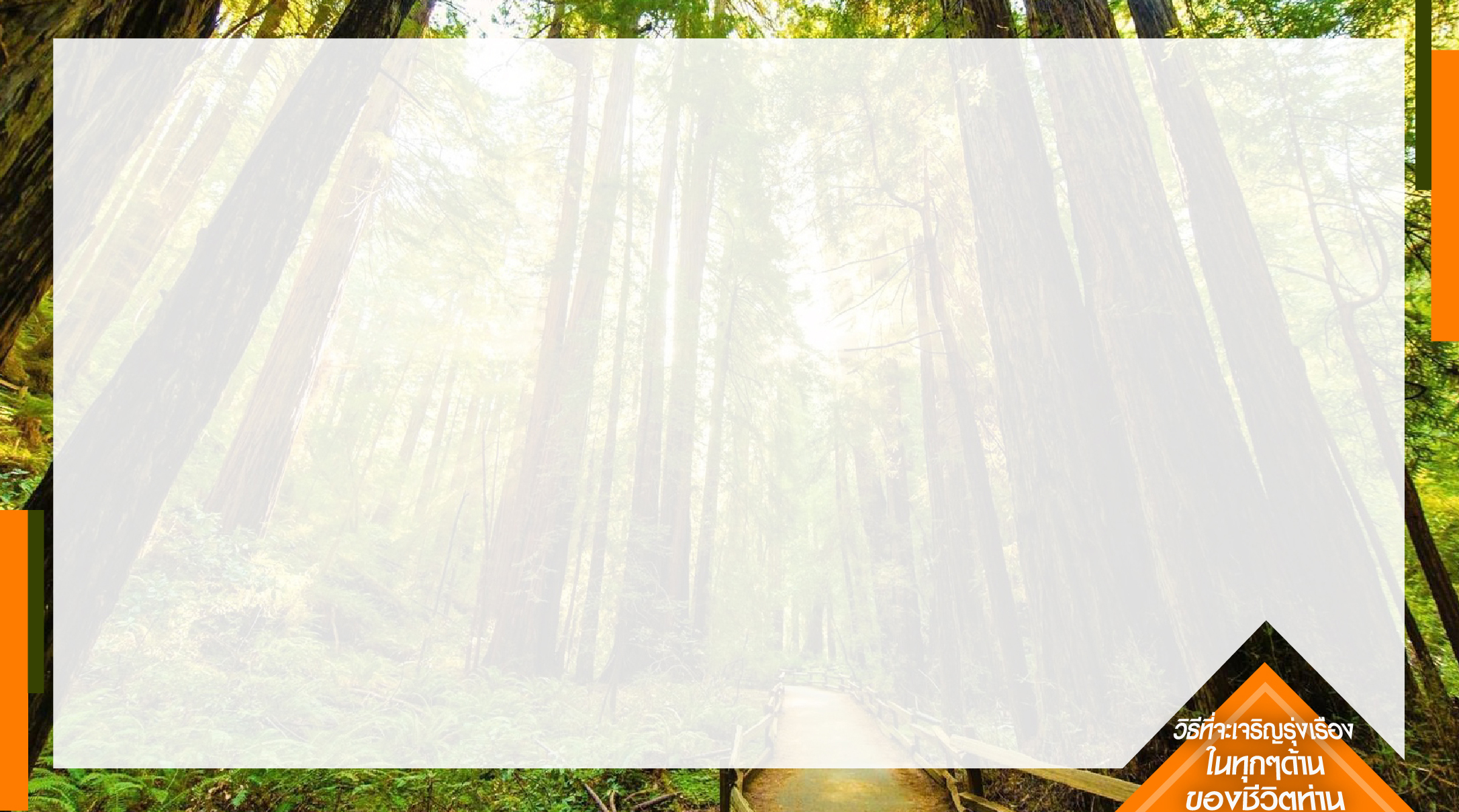 2 โครินธ์ 9:10
บัดนี้พระองค์ผู้ประทานเมล็ดแก่ผู้หว่านประทานอาหารแก่ผู้คน จะประทาน
และเพิ่มพูนยุ้งฉางของท่านเช่นกัน
และจะทรงขยายการเก็บเกี่ยว
ความชอบธรรมของท่าน
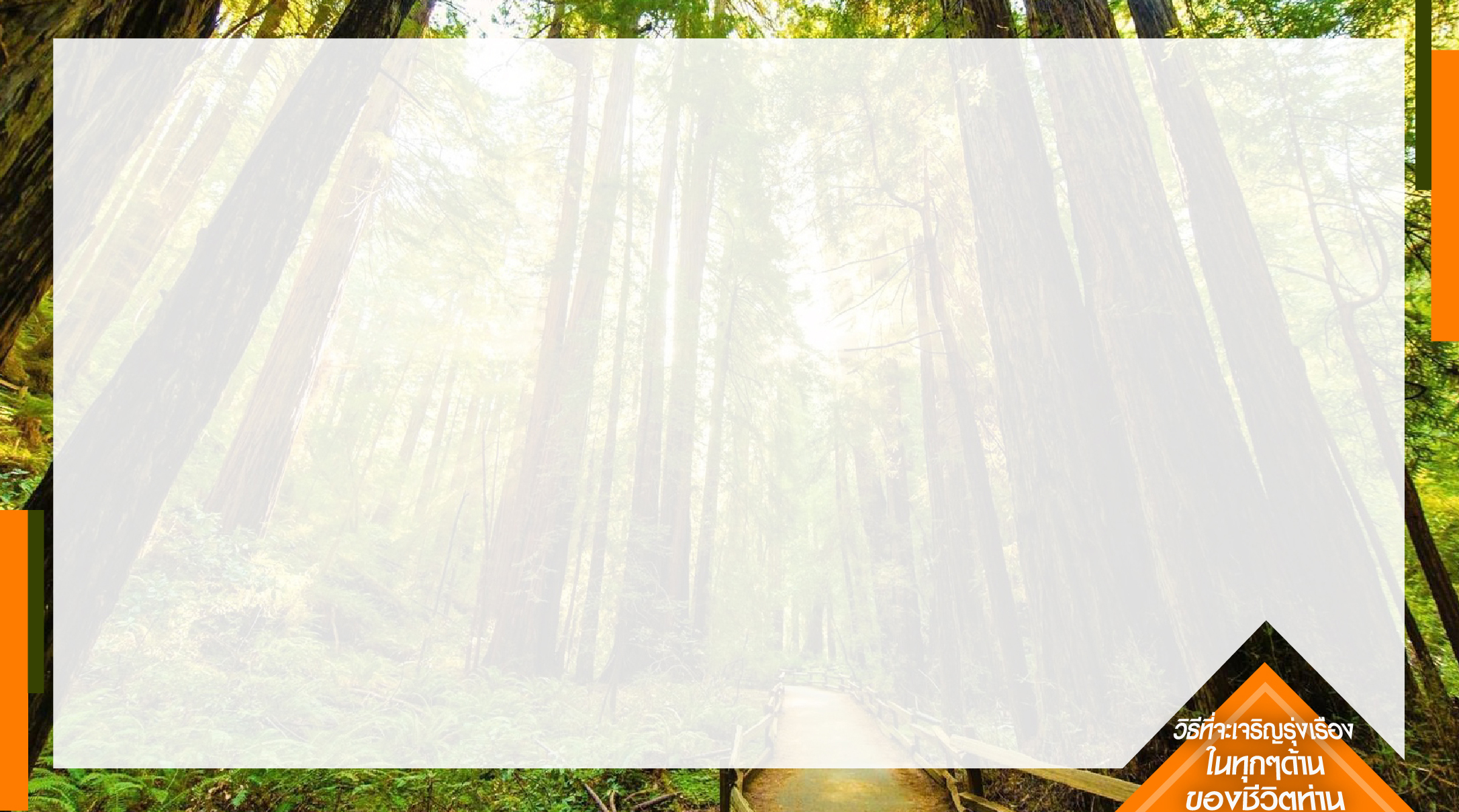 2 โครินธ์ 9:11
พระองค์จะทรงให้ท่านมั่งคั่งในทุกด้าน
เพื่อท่านจะสามารถเอื้อเฟื้อเผื่อแผ่ได้
ในทุกโอกาส และโดยทางเรา
ความเอื้อเฟื้อเผื่อแผ่ของท่านส่งผล
ให้มีการขอบพระคุณพระเจ้า
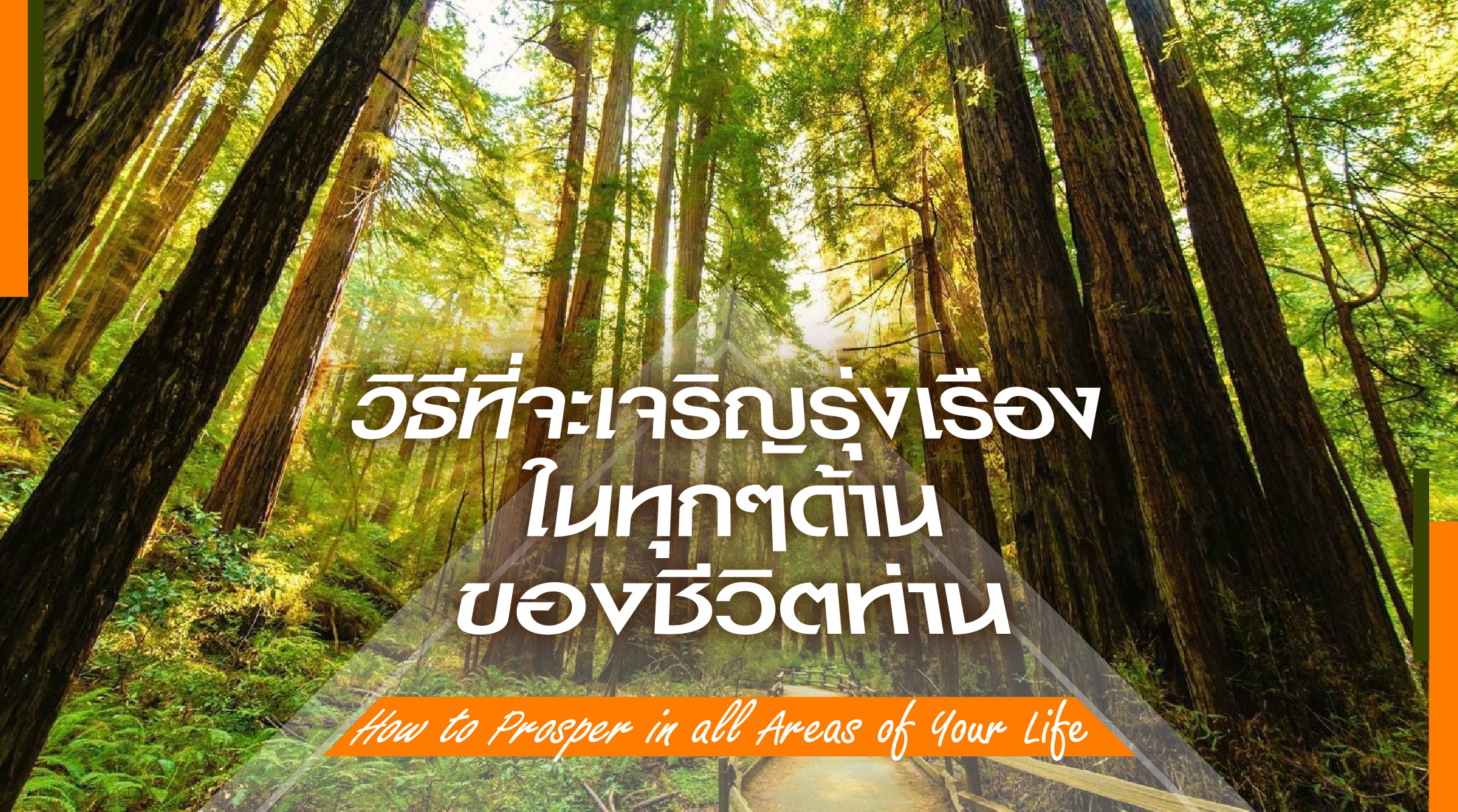